公益社団法人日本医業経営コンサルタント協会
大阪府支部研修会
令和２年度診療報酬改定のポイント～外来（診療所）編～
令和　２年　２月　５日
有限会社メディカルサポートシステムズ
　　公益社団法人日本医業経営ｺﾝｻﾙﾀﾝﾄ協会
　　　　神奈川県支部副支部長
　　　認定医業経営ｺﾝｻﾙﾀﾝﾄ　第5590号　
　　　　　　　　細　谷　　邦　夫
2
全般的事項
図表等は特に断り書きがない場合は中央社会保険医療協議会の資料を参照しています
3
本日の資料について
全般的事項
今後のスケジュールについて
令和２年１月３１日現在の資料に基づいています
２月中旬に中医協の答申
３月上旬に官報告示

記載されている項目について
外来編の資料は主に診療所を中心にまとめております
原則として変更がある部分を抜き出して作成しています
本資料にない項目が廃止されたという訳ではありません
今後の情報により内容が変更になる場合もあります
研修が求められるものについては、具体的にどの研修を受ければ良いかは今後の情報でご確認ください
厚生労働省のホームページ等で最新の情報をご確認ください
4
よく頂戴するご質問
後期高齢者の負担割合増について
全世代型社会保障会議の中間報告
4月改定には影響なし
今国会で議論するので、令和3年以降
応能負担を求める可能性大

受診時定額負担について
見送りとなったが、財務省はまた持ち出す可能性大
２つの意味合いがあるので文脈に注意
全般的事項
5
勤務環境改善関係
6
常勤配置等の緩和
勤務環境改善関係
勤務時間の緩和
週3日以上かつ週24時間以上　⇒　週3日以上かつ週22時間以上

常勤換算計算式
常勤換算人数　＝　常勤職員の人数　＋　（非常勤職員の勤務時間の合計　÷　常勤職員が勤務するべき時間）
7
常勤配置等の緩和
勤務環境改善関係
がん患者指導管理料「ハ」
算定要件緩和
ウ、指導内容等の要点を診療録又は薬剤管理指導記録に記載すること
	↓
ウ、指導内容等の要点を診療録若しくは薬剤管理指導記録に記載し、又は説明に用いた文書の写しを診療録等に添付すること

退院時共同指導料1及び2
算定要件の緩和
行った指導の内容等について、要点を診療録に記載するとともに、患者又はその家族等に提供した文書の写しを診療録に添付する
	↓
行った指導の内容等について、要点を診療録に記載し、又は患者若しくはその家族等に提供した文書の写しを診療録に添付する
[Speaker Notes: 写しの貼付でもOK]
8
常勤配置等の緩和
勤務環境改善関係
専従要件の見直し項目の拡大
専従を求められる業務を実施していない勤務時間において、他の業務に従事できる項目を拡大する
ウイルス疾患指導料(注2)※HIVの指導
施設基準の専従要件の緩和
ロ当該保険医療機関内に当該療養を行うにつき十分な経験を有する専任の看護師が配置されていること
障害児(者)リハビリテーション料、がん患者リハビリテーション料
施設基準の常勤換算の緩和
疾患別リハビリテーション(心大血管疾患リハビリテーションを除く)、障害児(者)リハビリテーション及びがん患者リハビリテーションが行われる時間が当該保険医療機関の定める所定労働時間に満たない場合には、当該リハビリテーションの実施時間以外に他の業務に従事することは差し支えない。
なお、週3日以上常態として勤務しており、かつ、所定労働時間が週22時間以上の勤務を行っている専従の（以下略）
[Speaker Notes: アンダーラインがポイント]
9
常勤配置等の緩和・情報通信機器の活用
勤務環境改善関係
外来化学療法加算1・外来化学療法加算2
施設基準
化学療法の経験を5年以上有する専任の（常勤←削除）看護師が化学療法を実施している時間帯において常時当該治療室に勤務していること
非常勤職員でも配置可能とした

情報通信機器の活用した栄養食事指導
外来・在宅栄養食事指導料
2回目以降の栄養食事指導に情報通信機器を用いた指導を評価
指導管理のページにて別途解説
10
情報通信機器の活用
勤務環境改善関係
退院時共同指導料、訪問看護療養費における退院時共同指導加算
算定要件の緩和
(8)退院時共同指導料1の「注1」においては当該患者の在宅療養担当医療機関又は入院中の保険医療機関のいずれか、（略）又は訪問看護ステーションであって、やむを得ない事情により、在宅療養担当医療機関の保険医若しくは看護師等（（略））が入院中の保険医療機関に赴くことができないときは、リアルタイムでの画像を介したコミュニケション(以下この区分において「ビデオ通話」という)が可能な機器を用いて共同指導した場合でも算定可能である。
	↓
(8)退院時共同指導料1の「注1」及び退院時共同指導料2の「注1」の共同指導は対面で行うことが原則であるが、リアルタイムでの画像を介したコミュニケーション(以下この区分において「ビデオ通話」という)が可能な機器を用いて共同指導した場合でも算定可能である
[Speaker Notes: めっちゃ長い文章が簡略化された]
11
書類関係の簡素化
勤務環境改善関係
書類関係の簡素化
施設基準の届出様式の簡素化や添付資料の低減等を行う
文書による患者の同意を算定要件としているものを、電磁的記録によるものでもよいことを明確化
画像診断の撮影部位等のレセプト摘要欄記載を選択式記載とする
診療録の記載の簡素化
医師が他の職種への指示内容を留意事項として求めない
在宅療養指導料、糖尿病合併症管理料、糖尿病透析予防指導管理料
算定要件
(4)医師は、診療録に保健師、助産師又は看護師への指示事項を記載する
	↓
削除
12
オンライン診療料
13
オンライン診療料
オンライン診療料
算定要件の大幅見直し
対象患者の見直し（表現も含む）
オンライン診療料対象管理料等　⇒ 別に厚生労働大臣が定める患者
次のいずれかに該当する患者（いずれも３月以上経過していること）
イ 次の①から⑩までのいずれかを算定している患者（従来同様？）
（新）ロ在宅自己注射指導管理料を算定している患者
糖尿病、肝疾患（経過が慢性のもの）、慢性ウイルス肝炎に対する注射薬を使用しているもの
（新）ハ 事前の対面診療、ＣＴ又はＭＲＩ及び血液学的検査等の必要な検査で一次性頭痛と診断されている慢性頭痛患者
[Speaker Notes: 対象医学管理料は従来８
１〜１０まで？
在宅自己注射指導管理料と慢性頭痛とは別？]
14
オンライン診療料
オンライン診療料
算定要件の大幅見直し
対面診療期間の見直し
オンライン診療料対象管理料等を初めて算定した月から６月以上
　⇒　オンライン診療料対象管理料等を初めて算定した月（追加）又は慢性頭痛に対する対面診療を初めて行った月から３月以上
かつ「（削除）当該管理料等を初めて算定した月から」（変更）６→直近３月の間、オンライン診察を行う医師と同一の医師により、毎月対面診療を行っている患者
ただし、直近２月の間にオンライン診療料の算定がある場合は、この限りではない。
急変時の対応の緩和
自院だけでの対応だけではなく、他院との連携も可に
診療計画の作成は従来通り
患者の急変（変更時等の緊急時には、患者が速やかに受診できる医療機関において対面診療を行えるよう、事前に受診可能な医療機関を患者に説明した上で、当該計画の中に記載しておくこと
[Speaker Notes: アンダーライン追加]
15
オンライン診療料
オンライン診療料
算定要件の大幅見直し
（新）慢性頭痛に対する算定要件
(14）別に厚生労働大臣が定める患者のうち、慢性頭痛患者について は、事前の対面診療、ＣＴ又はＭＲＩ及び血液学的検査等の必要な検査を行った上で一次性頭痛であると診断されており、病状や治療内容が安定しているが、痛みにより日常生活に支障を来すため定期的な通院が必要なものに限ること
 (15)別に厚生労働大臣が定める患者のうち、慢性頭痛患者に対して診療を行う医師は、慢性頭痛のオンライン診療に係る適切な研修を修了した医師に限ること
[Speaker Notes: ※適切な研修はまだ分かりません]
16
オンライン医学管理料
オンライン診療料
特定管理料等の規定の変更
点数表に記載ページが変わるだけなので実務に影響なし
例）特定疾患療養管理料（情報通信機器を用いた場合）
算定要件の新設
注５ 別に厚生労働大臣が定める施設基準に適合しているものとして地方厚生局長等に届け出た保険医療機関において、オンライン診療時に特定疾患療養管理料を算定すべき医学管理を行った場合は、注１の規定にかかわらず、所定点数に代えて、特定疾患療養管理料（情報通信機器を用いた場合）として、月１回に限り〇点を算定する
(12）「注５」に規定する点数は、対面診療とオンライン診療を組み合わせた診療計画を作成し、当該計画に基づいてオンライン診療による計画的な療養上の医学管理を行うことを評価したものであり、オンライン診療を行った月に、オンライン診療料と併せて、月１回に限り算定する
(13）「注５」に規定する点数が算定可能な患者は、特定疾患療養管理料を初めて算定した月から３月以上経過しているものに限る。
17
オンライン医学管理料
オンライン診療料
特定管理料等の規定の変更
点数表に記載ページが変わるだけなので実務に影響なし
例）特定疾患療養管理料（情報通信機器を用いた場合） 
施設基準の新設
一の三	特定疾患療養管理料（情報通信機器を用いた場合）の施設基準
オンライン診療料に係る届出を行った保険医療機関であること

算定要件の見直し
へき地、医療資源が少ない地域に属する保険医療機関
やむを得ない事情により、二次医療圏内の他の保険医療機関の医師が初診からオンライン診療を行う場合
他の保険医療機関の医師が継続的な対面診療を行っている場合
[Speaker Notes: 無医村等の定義あり]
18
オンライン在宅管理料
オンライン診療料
オンライン在宅管理料		１００点　⇒　○点
オンライン在宅管理料及び精神科オンライン在宅管理料
要件の見直し
事前の対面診療の期間
6月　⇒ 3月
連続する3月の要件
廃止
訪問回数の見直し
月2回以上の訪問診療を行った場合も算定可
在宅時医学総合管理料算定から６月　⇒　３月
複数の医師がチームで診療を行う場合
在宅診療を行う医師が5人以下のチムで診療を行っている場合であって、あらかじめ診療を行う医師について診療計画に記載し、当該複数医師が診療を行うことについて患者の同意を得ている場合に限り、事前の対面診療を行っていない医師がオンライン診療による医学管理を行っても差し支えない
[Speaker Notes: ※適切な研修はまだ分かりません]
19
遠隔連携診療料の新設
オンライン診療料
(新)遠隔連携診療料（３月に１回）	〇点
算定要件
(1)別に厚生労働大臣が定める施設基準を満たす保険医療機関において、対面による診療を行っている患者であって、別に厚生労働大臣が定めるものに対して、診断を目的として、別に厚生労働大臣が定める基準を満たす他の保険医療機関の医師と情報通信機器を用いて連携して診療を行った場合
(2)当該診療報酬の請求については、対面による診療を行っている保険医療機関が行うものとし、当該診療報酬の分配は相互の合議に委ねる。
[Speaker Notes: ※適切な研修はまだ分かりません]
20
遠隔連携診療料の新設
オンライン診療料
(新)遠隔連携診療料（３月に１回）
施設基準
(1)別に厚生労働大臣が定める施設基準厚生労働省の定める情報通信機器を用いた診療に係る指針に沿って診療を行う体制を有する保険医療機関であること
(2)別に厚生労働大臣が定める患者
イ、てんかん(外傷性を含む)の疑いがある患者
ロ、指定難病の疑いがある患者
(3)別に厚生労働大臣が定める施設基準(他の保険医療機関)
イ、厚生労働省の定める情報通信機器を用いた診療に係る指針に沿って診療を行う体制を有する保険医療機関であること
ロ、てんかん診療拠点病院又は難病医療拠点病院であること
[Speaker Notes: ※適切な研修はまだ分かりません]
21
【調剤報酬】オンライン服薬指導の新設
オンライン診療料
(新)薬剤服用歴管理指導料
　　オンライン服薬指導を行った場合	〇点(月1回まで)
対象患者
次のいずれにも該当する患者であること
医科点数表のオンライン診療料にて処方箋が交付された患者
原則3月以内に薬剤服用歴管理指導料1又は2を算定した患者
算定要件
(1)別に厚生労働大臣が定めるものに対して、オンライン服薬指導を行った場合に、月に1回に限り所定点数を算定するこの場合において、注4から注10までに規定する加算は算定できない。
(2)オンライン服薬指導により、薬剤服用歴管理指導料に係る業務を実施すること
(3)医薬品医療機器等法施行規則及び関連通知に沿って実施すること
(4)オンライン服薬指導は、当該保険薬局内において行うこと
(5)患者の同意を得た上で、対面による服薬指導とオンライン服
[Speaker Notes: ※在宅患者訪問薬剤管理指導料在宅患者オンライン服薬指導料もあるよ]
22
【調剤報酬】オンライン服薬指導の新設
オンライン診療料
(新)薬剤服用歴管理指導料
　　オンライン服薬指導を行った場合	〇点(月1回まで)
算定要件
(5)患者の同意を得た上で、対面による服薬指導とオンライン服薬指導を組み合わせた服薬指導計画を作成し、当該計画に基づきオンライン服薬指導を実施すること
(6)オンライン服薬指導を行う保険薬剤師は、原則として同一の者であることただし、やむを得ない事由により、同一の保険薬剤師が対応できない場合には、同一保険薬局内の他の保険薬剤師(あらかじめ対面による服薬指導を実施したことがある2名までの保険薬剤師に限る。以下同じ)の氏名を服薬指導計画に記載し、当該他の保険薬剤師がオンライン服薬指導を行うことについてあらかじめ患者の同意を得ている場合に限り、当該他の保険薬剤師がオンライン服薬指導を行っても差し支えない。
[Speaker Notes: ※在宅患者訪問薬剤管理指導料在宅患者オンライン服薬指導料もあるよ]
23
【調剤報酬】オンライン服薬指導の新設
オンライン診療料
(新)薬剤服用歴管理指導料
　　オンライン服薬指導を行った場合	〇点(月1回まで)
算定要件
(7)患者の薬剤服用歴を経時的に把握するため、原則として、手帳により薬剤服用歴及び服用中の医薬品等について確認することまた、患者が服用中の医薬品等について、患者を含めた関係者が一元的、継続的に確認できるよう、原則として、服薬指導等の内容を手帳に記載すること
(8)当該服薬指導を行う際の情報通信機器の運用に要する費用及び医薬品等を患者に配送する際に要する費用は、療養の給付と直接関係ないサービス等の費用として、社会通念上妥当な額の実費を別途徴収できる。
(9)医薬品を患者に配送する場合は、医薬品受領の確認を行うこと
[Speaker Notes: ※在宅患者訪問薬剤管理指導料在宅患者オンライン服薬指導料もあるよ]
24
【調剤報酬】オンライン服薬指導の新設
オンライン診療料
(新)薬剤服用歴管理指導料
　　オンライン服薬指導を行った場合	〇点(月1回まで)
算定要件
(10)厚生労働省関係国家戦略特別区域法施行規則(平成26年厚生労働省令第33号)第31条第1号に該当する場合(以下「特区における離島・へき地の場合」という)は、次のとおりとする
ア(3)については、厚生労働省関係国家戦略特別区域法施行規則及び関連通知に沿って実施すること
イ(5)については、服薬指導計画を作成することを要しない。
ウ(6)については、他の保険薬剤師が対応しようとする場合には、服薬指導計画以外の文書に当該他の保険薬剤師の氏名を記載し、当該他の保険薬剤師がオンライン服薬指導を行うことについてあらかじめ患者の同意を得ること
[Speaker Notes: ※在宅患者訪問薬剤管理指導料在宅患者オンライン服薬指導料もあるよ]
25
【調剤報酬】オンライン服薬指導の新設
オンライン診療料
(新)薬剤服用歴管理指導料
　　オンライン服薬指導を行った場合	〇点(月1回まで)
施設基準
(1)情報通信機器を用いた服薬指導を行うにつき十分な体制が整備されていること
(2)当該保険薬局において、1月当たりの次に掲げるものの算定回数の合計に占める薬剤服用歴管理指導料の4及び在宅患者オンライン服薬指導料の算定回数の割合が1割以下であること
1、薬剤服用歴管理指導料
2、在宅患者訪問薬剤管理指導料(在宅患者オンライン服薬指導料を含む)
[Speaker Notes: ※在宅患者訪問薬剤管理指導料在宅患者オンライン服薬指導料もあるよ]
26
基本診療料
27
初再診料・外来診療料
基本診療料
初診料・再診料・外来診療料
妊婦加算は廃止

電話再診時の診療情報提供料
算定要件
以下の場合には診療情報提供料（Ⅰ）が算定可能に
（新）急病等で患者又はその看護に当たっている者から連絡を受け、治療上の必要性から指示を行った同日に、受診先の医療機関に対して必要な診療情報を文書で提供した場合
提供先医療機関
地域医療支援病院(医療法第4条第1項に規定する地域医療支援病院)
救急病院等を定める省令に基づき認定された救急病院又は救急診療所
「救急医療対策の整備事業について」に規定された病院群輪番制病院、病院群輪番制に参加している有床診療所又は共同利用型病院
[Speaker Notes: 初診料の加算]
28
機能強化加算の見直し
基本診療料
機能強化加算	８０点　⇒　○点
院内掲示事項に以下を追加
必要に応じて専門医、専門医療機関に紹介すること
医療機能情報提供制度を利用して、かかりつけ医機能を有する医療機関が検索できること
院内掲示と同様の内容を患者へ提供
掲示内容を書面にしたものを、患者が持ち帰れる形で院内の見えやすいところに置く
患者の求めがあった場合には、掲示内容を書面にしたものを交付
[Speaker Notes: 初診料の加算]
29
機能強化加算の見直し
基本診療料
機能強化加算	８０点　⇒　○点
施設基準の見直し
地域において包括的な診療を担う医療機関であることについて、当該医療機関の見やすい場所に掲示するなどの取組を行っている
地域におけるかかりつけ医機能として、健康診断の結果等の健康管理に係る相談、保健・福祉サービスに関する相談、夜間・休日の問い合わせへの対応及び必要に応じた専門医又は専門医療機関への紹介を行っている医療機関であることを、当該医療機関の見やすい場所に掲示している
また、医療機能情報提供制度を利用してかかりつけ医機能を有する医療機関が検索可能であることを、当該医療機関の見やすい場所に掲示している
（新）(4)地域におけるかかりつけ医機能として、健康診断の結果等の健康管理に係る相談、保健・福祉サービスに関する相談及び夜間・休日の問い合わせへの対応を行っている医療機関であることについて記載した書面を、医療機関内の見やすい場所に置き、必要に応じて患者が持ち帰れるようにすることまた、患者の求めがあった場合には、当該書面を交付する
[Speaker Notes: 初診料の加算]
30
地域包括診療加算の見直し
基本診療料
地域包括診療加算の見直し
地域包括診療加算1	25点　⇒　○点
地域包括診療加算2	18点　⇒　○点
施設基準の見直し
時間外対応加算１・２以外にも時間外対応加算3での届出を認める
[Speaker Notes: 再診料の加算]
31
【調剤報酬】同一薬局（かかりつけ薬局）の利用推進
基本診療料
【調剤報酬】
(新)服用薬剤調整支援料2	〇点(3月に1回)
算定要件
複数の医療機関より6種類以上の内服薬(特に規定するものを除く)が処方された患者
患者若しくはその家族等の求めに応じ、当該患者の服用中の薬剤について一元的把握を行った結果、重複投薬等が確認された場合
処方医に対し、当該重複投薬の状況が記載された文書を用いてその解消等に係る提案を行った場合
患者が同一の薬局を繰り返し利用することを推進する観点から、以下の見直しを行う。
1.薬剤服用歴管理指導料の点数が低くなる規定について、再度の来局の期間を「原則6月以内」から「原則3月以内」に短縮するとともに、対象を調剤基本料1以外にも拡大
2.調剤基本料について、同一患者から異なる医療機関の処方箋を同時にまとめて複数枚受け付けた場合、2回目以上の受付分については所定点数の100分の〇に相当する点数を算定
3.薬剤服用歴管理指導料について、医療機関等から薬局への連絡を円滑に行うため、患者が普段利用する薬局の名称をお薬手帳に記載するよう患者に促す規定を追加
32
医学管理料
33
診療情報の提供に対する評価の新設
医学管理料
(新)診療情報提供料(III)	〇点
対象患者
以下を届け出ている医療機関から紹介された患者
地域包括診療加算、地域包括診療料、小児かかりつけ診療料、在宅時医学総合管理料(在宅療養支援診療所又は在宅療養支援病院)、施設入居時等医学総合管理料(在宅療養支援診療所又は在宅療養支援病院)

妊娠している者で産科若しくは産婦人科を標榜している医療機関から紹介された患者

別の医療機関から地域包括診療加算、地域包括診療料、小児かかりつけ診療料、在宅時医学総合管理料(在宅療養支援診療所又は在宅療養支援病院に限る)若しくは施設入居時等医学総合管理料(在宅療養支援診療所又は在宅療養支援病院に限る)を届け出ている医療機関に紹介された患者
34
診療情報の提供に対する評価の新設
医学管理料
(新)診療情報提供料(III)
算定要件
(1)他院から紹介された患者について、紹介元の医療機関からの求めに応じ、患者の同意を得て、診療状況を示す文書を提供した場合
初診料を算定する日は算定不可（紹介元医療機関に次回受診予約を行った場合は除く)
提供する医療機関ごとに患者1人につき3月に1回に限り算定
(2)妊娠している者であって、産科若しくは産婦人科を標榜している医療機関から紹介された患者
診療に基づき頻回の情報提供の必要性を認め、患者の同意を得て紹介元の医療機関に情報提供を行った場合
月1回に限り算定
施設基準
敷地内禁煙であること
算定要件の(2)については、自院内に妊娠している者の診療を行うにつき十分な経験を有する常勤の医師の配置が望ましい
35
ニコチン依存症治療管理料の再編
医学管理料
ニコチン依存症管理料
1、初回	230点
2、2回目から4回目まで	184点
3、5回目	180点
		↓
1、ニコチン依存症管理料1
イ、初回	〇点
ロ、2回目から4回目まで
(1)対面で診察を行った場合	〇点
（新）(2)情報通信機器を用いて診察を行った場合	〇点
ハ、5回目	〇点
（新）2、ニコチン依存症管理料2(一連につき)	〇点



算定要件
1の場合は5回に限り、2の場合は初回指導時に1回に限り算定
情報通信機器を用いた診察（2〜4回目）は、再診料、外来診療料、オンライン診療料、往診料、在宅患者訪問診療料(I)、在宅患者訪問診療料(II)は併算定不可
（新）加熱式たばこを喫煙している患者も、「禁煙治療のための標準手順書」に沿って禁煙治療を行う


ニコチン依存症管理料2の算定要件
患者の同意を文書により得た上で初回の指導時に、診療計画書を作成し、患者に説明し、交付するとともに、その写しを診療録に添付する
2回目以降の指導予定日に受診しなかった場合は、当該患者に対して電話等によって、受診を指示すること。また、受診を中断する場合には、受診を中断する理由を聴取し、診療録等に記載する
2回目から4回目の指導に情報通信機器を用いて実施することができる。なお、その場合の留意事項は、同様

情報通信機器を用いる場合の留意事項
診察を行う医師は、初回に診察を行う医師と同一のものに限る
診察を行う際には厚生労働省の定める情報通信機器を用いた診療に係る指針に沿って行う
診察は当該医療機関内で行う
診察時に投薬の必要性を認めた場合は、処方料又は処方箋料を別に算定可
予約に基づく診察による特別の料金の徴収不可
情報通信機器の運用に要する費用については、療養の給付と直接関係ないサービス等の費用として別途徴収可
36
ニコチン依存症治療管理料の再編
医学管理料
ニコチン依存症管理料
算定要件
1の場合は5回に限り、2の場合は初回指導時に1回に限り算定
情報通信機器を用いた診察（2〜4回目）は、再診料、外来診療料、オンライン診療料、往診料、在宅患者訪問診療料(I)、在宅患者訪問診療料(II)は併算定不可
（新）加熱式たばこを喫煙している患者も、「禁煙治療のための標準手順書」に沿って禁煙治療を行う
ニコチン依存症管理料2の算定要件
患者の同意を文書により得た上で初回の指導時に、診療計画書を作成し、患者に説明し、交付するとともに、その写しを診療録に添付する
2回目以降の指導予定日に受診しなかった場合は、当該患者に対して電話等によって、受診を指示すること。また、受診を中断する場合には、受診を中断する理由を聴取し、診療録等に記載する
2回目から4回目の指導に情報通信機器を用いて実施することができる。なお、その場合の留意事項は同様
37
ニコチン依存症治療管理料の再編
医学管理料
ニコチン依存症管理料
情報通信機器を用いる場合の留意事項
診察を行う医師は、初回に診察を行う医師と同一のものに限る
診察を行う際には厚生労働省の定める情報通信機器を用いた診療に係る指針に沿って行う
診察は当該医療機関内で行う
診察時に投薬の必要性を認めた場合は、処方料又は処方箋料を別に算定可
予約に基づく診察による特別の料金の徴収不可
情報通信機器の運用に要する費用については、療養の給付と直接関係ないサービス等の費用として別途徴収可
38
婦人科特定疾患治療管理料の新設
医学管理料
(新)婦人科特定疾患治療管理料	〇点（３月に１回）
対象患者
入院中の患者以外の器質性月経困難症の患者であって、ホルモン剤(器質性月経困難症に対して投与されたものに限る)を投与している患者
算定要件
婦人科又は産婦人科を標榜する医療機関
婦人科又は産婦人科を担当する医師
患者の同意を得て、計画的な医学管理を継続して行い、かつ、療養上必要な指導を行った場合
初診料を算定する初診の日に行った指導又は当該初診の日から1月以内に行った指導の費用は算定不可
治療計画を作成し患者等に説明・同意を得て、毎回の指導内容の要点を診療録に記載
治療計画の策定には、患者の病態、社会的要因、薬物療法の副作用や合併症のリスク等を考慮する
器質性月経困難症の治療には、関連学会等から示されているガイドラインを踏まえ、薬物療法等の治療方針について適切に検討する
[Speaker Notes: ヤーズとかレルミナとか]
39
婦人科特定疾患治療管理料の新設
医学管理料
(新)婦人科特定疾患治療管理料
施設基準
(1)院内に婦人科疾患の十分な診療経験を有する常勤の医師を1名以上配置
(2)(1)に掲げる医師は、器質性月経困難症の治療に係る適切な研修を修了している（以下のもの）こと
研修を受講していない場合にあっては、令和〇年〇月〇日までに受講予定であれば、差し支えない
国及び医療関係団体等が主催する研修であること。
器質性月経困難症の病態、診断、治療及び予防の内容が含まれるものであること。
(3)届出は、様式〇を用いること。
[Speaker Notes: ヤーズとかレルミナとか]
40
小児科外来診療料の見直し
医学管理料
小児科外来診療料(1日につき)
1、保険薬局において調剤を受けるために処方箋を交付する場合
イ初診時	599点　⇒　○点
ロ再診時	406点　⇒　○点
2、1以外の場合
イ初診時	716点　⇒　○点
ロ再診時	524点　⇒　○点

算定要件の見直し
(6)常態として院外処方箋を交付する医療機関において、患者の症状又は病態が安定していること等のため同一月内において投薬を行わなかった場合は、当該月は「2」の所定点数を算定できる。
	↓
(6)当該医療機関において院内処方を行わない場合は、「1処方箋を交付する場合」で算定する
41
小児科外来診療料の見直し
医学管理料
対象年齢の拡大
小児科を標榜する医療機関において、入院中の患者以外の患者(6歳未満の乳幼児に限る)に対して診療を行った場合に、医療機関単位で算定する

届出基準の見直し（要届出になります）
施設基準に係る届出は、別添〇の様式〇を用いること

小児抗菌薬適正使用支援加算の見直し（届出不要）
月に1回に限り80点を所定点数に加算
[Speaker Notes: 経過措置無し？
この４年くらいで開業された先生は届け出の仕方も分からないので特に注意]
42
小児かかりつけ診療料の見直し
医学管理料
小児かかりつけ診療料
1、処方箋を交付する場合
イ、初診時	631点　⇒　○点
ロ、再診時	438点　⇒　○点
2、処方箋を交付しない場合
イ、初診時	748点　⇒　○点
ロ、再診時	556点　⇒　○点

適用年齢の見直し
未就学児(6歳以上の患者にあっては、6歳未満から小児かかりつけ診療料を算定しているものに限る)の患者

院内処方を行わない場合の明確化
当該医療機関において院内処方を行わない場合は、「1処方箋を交付する場合」で算定
43
小児特定疾患カウンセリング料の見直し
医学管理料
小児特定疾患カウンセリング料の再編
月の1回目	500点
月の2回目	400点
		↓
イ、医師による場合
(1)月の1回目	〇点
(2)月の2回目	〇点
（新）ロ、公認心理師による場合	〇点
44
小児特定疾患カウンセリング料の見直し
医学管理料
小児特定疾患カウンセリング料の再編
算定要件
注別に厚生労働大臣が定める基準を満たす小児科又は心療内科を標榜する医療機関において、小児科若しくは心療内科を担当する医師又は医師の指示に基づき公認心理師が、別に厚生労働大臣が定める患者であって入院中以外のものに対して、療養上必要なカウンセリングを同一月内に1回以上行った場合に、2年を限度として月2回に限り算定するただし、区分番号B000に掲げる特定疾患療養管理料、区分番号I002に掲げる通院・在宅精神療法又は区分番号I004に掲げる心身医学療法を算定している患者については算定しない。
(1)イについては、乳幼児期及び学童期における特定の疾患を有する患者及びその家族等に対して日常生活の環境等を十分勘案した上で、小児科(小児外科を含む。以下この部において同じ)又は心療内科の医師が一定の治療計画に基づいて療養上必要なカウンセリングを行った場合に算定する
45
小児特定疾患カウンセリング料の見直し
医学管理料
小児特定疾患カウンセリング料の再編
算定要件
（新）(2)ロについては、一連のカウンセリングの初回は医師が行うものとし、治療計画を立てた患者に対し乳幼児期及び学童期における特定の疾患を有する患者及びその家族等に対して日常生活の環境等を十分勘案した上で、医師の指示の下、公認心理師が当該医師による治療計画に基づいて療養上必要なカウンセリングを20分以上行った場合に算定できる。なお、継続的にカウンセリングを行う必要があると認められる場合においても、3月に1回程度、医師がカウンセリングを行うものとする
（新）(3)(1)及び(2)のカウンセリングを家族等に対して行った場合は、患者を伴った場合に限り算定する
(4)小児特定疾患カウンセリング料の対象となる患者には、登校拒否の者及び家族又は同居者から虐待を受けている又はその疑いがある者を含むものであること
[Speaker Notes: 対象に被虐待児等を含むことを明確化]
46
医療的ケア児の主治医と学校医との連携
医学管理料
診療情報提供料(I)
提供先の追加
（新）医療機関が、児童福祉法第56条の6第2項に規定する障害児である患者について、診療に基づき当該患者又はその家族等の同意を得て、当該患者が通学する学校教育法(昭和22年法律第26号)に規定する小学校、中学校、義務教育学校、中等教育学校の前期課程又は特別支援学校の小学部若しくは中学部の学校医等に対して、診療状況を示す文書を添えて、当該患者が学校生活を送るに当り必要な情報を提供した場合に患者1人につき月1回に限り算定
（新）当該義務教育諸学校において当該患者が生活するにあたり看護職員が実施する診療の補助に係る行為について、学校医等が指導、助言等を行うに当たり必要な診療情報を提供した場合に算定
（新）「学校医等」とは、当該義務教育諸学校の学校医又は義務教育諸学校が医療的ケアについて助言や指導を得るために委嘱する医師をいう
（新）当該医療機関の主治医と学校医等が同一の場合は算定不可
[Speaker Notes: 学校生活を送るのに必要な情報を主治医が提供
医療的ケア児が通う学校の学校医又は医療的ケアに知見のある医師に対して提供]
47
遠隔モニタリング加算
医学管理料
遠隔モニタリング加算	１５０点　　⇒　○点
在宅酸素療法指導管理料
モニタリングを行う項目の見直し
血圧、脈拍、酸素飽和度等の状態　⇒　脈拍、酸素飽和度、機器の使用時間及び酸素流量等

在宅持続陽圧呼吸療法指導管理料
算定要件の見直し
療養上必要な指導を行った場合又は患者の状態等を踏まえた判断の内容について診療録に記載した場合

施設基準の見直し
緊急時の対応条項は削除
[Speaker Notes: ※適切な研修はまだ分かりません]
48
高度難聴指導管理料の注加算の新設
医学管理料
（新）人工内耳機器調整加算	〇点
算定要件
人工内耳植込術を行った患者に対して、人工内耳用音声信号処理装置の機器調整を行った場合
6歳未満の乳幼児は3月に1回
6歳以上の患者は6月に1回

耳鼻咽喉科の常勤医師又は耳鼻咽喉科の常勤医師の指示を受けた言語聴覚士が人工内耳用音声信号処理装置の機器調整を行った場合に算定
6歳の誕生日の属する月より前に当該加算を算定した場合にあっては、6歳の誕生日以後、最初に算定する月までは注3の6歳未満の乳幼児の算定方法の例による
人工内耳用音声信号処理刺激装置の機器調整とは
人工内耳用音声信号処理装置と機器調整専用のソフトウエアが搭載されたコンピューターを接続し、人工内耳用インプラントの電気的な刺激方法及び大きさ等について装用者に適した調整を行うこと
49
生活習慣病重症化予防推進
医学管理料
生活習慣病管理料
算定要件の新設
糖尿病の患者に、患者の状態に応じて年1回程度眼科診察を受けるよう指導を行う
療養計画書の様式変更
歯科受診の状況に関する記載欄を追加
50
外来栄養食事指導料
医学管理料
外来栄養食事指導料の再編
初回2	60点　⇒　○点
2回目以降	200点
	↓
（新）対面で行った場合　⇒　○点
（新）情報通信機器を使用する場合⇒　○点

算定要件
（新）ロの(2)については、医師の指示に基づき当該保険医療機関の管理栄養士が電話又は情報通信機器等によって必要な指導を行った場合に、月1回に限り算定する
51
治療と仕事の両立に向けた支援の充実
医学管理料
療養・就労両立支援指導料の再編
療養・就労両立支援指導料	１，０００点
相談体制充実加算廃止　⇒　相談支援加算	○点（要届出）
	↓
1、初回	〇点
2、2回目以降	〇点（３月限度、月１回）

算定要件
1、1については、別に厚生労働大臣が定める疾患に罹患している患者に対して、当該患者と当該患者を使用する事業者が共同して作成した勤務情報を記載した文書の内容を踏まえ、就労の状況を考慮して療養上の指導を行うとともに、当該患者の同意を得て、当該患者が勤務する事業場において選任されている産業医、総括安全衛生管理者、衛生管理者若しくは安全衛生推進者又は労働者の健康管理等を行う保健師(以下、「産業医等」という)に対し、病状、治療計画、就労上の措置に関する意見等当該患者の就労と治療の両立に必要な情報を提供した場合に、月1回に限り算定する
52
治療と仕事の両立に向けた支援の充実
医学管理料
療養・就労両立支援指導料の再編
算定要件
2、2については、当該医療機関において1を算定した患者について、就労の状況を考慮して療養上の指導を行った場合に、1を算定した日の属する月から起算して3月を限度として、月1回に限り算定する
3、別に厚生労働大臣が定める施設基準に適合しているものとして地方厚生局長等に届け出た医療機関において、当該患者に対して、看護師又は社会福祉士が相談支援を行った場合に相談支援加算として加算する
4、注1の規定に基づく産業医等への文書の提供に係る診療情報提供料(I)又は診療情報提供料(II)の費用は所定点数に含まれる
53
治療と仕事の両立に向けた支援の充実
医学管理料
療養・就労両立支援指導料の再編
算定要件
(2)療養・就労両立支援指導料は、入院中の患者以外の患者であって、別に厚生労働大臣が定める疾患に罹患しているものの求めを受けて、患者の同意を得て、以下の全ての医学管理を実施した場合に、月1回に限り算定する
ア、治療を担当する医師が、患者から当該患者と当該患者を使用する事業者が共同して作成した勤務情報を記載した文書を受け取ること
イ、治療を担当する医師が、アの文書の内容を踏まえ、療養上の指導を行うとともに、当該医師又は当該医師の指示を受けた看護師若しくは社会福祉士が、患者から就労の状況を聴取した上で、治療や疾患の経過に伴う状態変化に応じた就労上の留意点に係る指導を行うこと
[Speaker Notes: 大幅に変更されてます]
54
治療と仕事の両立に向けた支援の充実
医学管理料
療養・就労両立支援指導料の再編
算定要件
(2)（続き）
ウ、（続き）
1、病状、治療計画、治療に伴い予想される症状、就労上必要な配慮等について、「別紙様式49」、「別紙様式49の2」又はこれに準ずる様式を用いて、患者の勤務する事業場の産業医等に対して就労と治療の両立に必要な情報を記載した文書の提供を行い、当該文書の写しを診療録等に添付すること患者の勤務する事業場の産業医等があらかじめ指定した様式を用いて就労上の留意点等を提供することも差し支えない。なお、当該患者が勤務する事業場において産業医が選任されている場合は、当該産業医に対して当該患者の就労と治療の両立に必要な情報の提供を行うこと
2、当該患者の診察に同席した産業医等に対して、就労と治療の両立に必要なことを説明し、説明の内容を診療録等に記載すること
[Speaker Notes: 大幅に変更されてます]
55
治療と仕事の両立に向けた支援の充実
医学管理料
療養・就労両立支援指導料の再編
算定要件
(3)2については、1を算定した患者について、情報提供を行った診療の次回以降の受診時に、就労の状況等を確認し、必要な療養上の指導を行った場合に、1を算定した日の属する月から起算して3月を限度として、月1回に限り算定する
(4)「注3」に規定する相談支援加算は、専任の看護師又は社会福祉士が、療養上の指導に同席し、相談支援を行った場合に算定可
(5)1については、事業場の産業医等への就労と治療の両立に必要な情報を記載した文書の作成に係る評価を含むことから、当該指導料を算定する場合、当該文書の発行に係る費用を、療養の給付と直接関係ないサービスとして、別に徴収することはできない。
(6)治療を担当する医師と産業医が同一の者である場合及び治療を担当する医師が患者の勤務する事業場と同一資本の施設で勤務している場合においては、当該指導料は算定できない。
[Speaker Notes: 大幅に変更されてます]
56
治療と仕事の両立に向けた支援の充実
医学管理料
療養・就労両立支援指導料の再編
相談支援加算の施設基準
(1)専任の看護師又は社会福祉士を配置していることなお、当該職員は区分番号「A234-3」患者サポート体制充実加算に規定する職員と兼任であっても差し支えない。また、専任の看護師又は社会福祉士については、国又は医療関係団体等が実施する研修であって、厚生労働省の定める両立支援コーディネーター養成のための研修カリキュラムに即した研修を修了していること
（新）厚生労働大臣の定める疾患
悪性新生物
脳梗塞、脳出血、くも膜下出血その他の急性発症した脳血管疾患
肝疾患(経過が慢性なものに限る)
難病の患者に対する医療等に関する法律(平成二十六年法律第五十号)第五条に規定する指定難病(同法第七条第四項に規定する医療受給者証を交付されている患者(同条第一項各号に規定する特定医療費の支給認定に係る基準を満たすものとして診断を受けたものを含む)に係るものに限る)その他これに準ずる疾患
[Speaker Notes: 大幅に変更されてます]
57
がん患者指導管理料
医学管理料
がん患者指導管理料
（新）ニ、医師が遺伝子検査の必要性等について文書により説明を行った場合	〇点
注4、ニについては、別に厚生労働大臣が定める施設基準に適合しているものとして地方厚生局長等に届け出た医療機関において、別に厚生労働大臣が定める者に対して、当該患者の同意を得て、当該医療機関の保険医がBRCA1/2遺伝子検査の血液を検体とするものを実施する前にその必要性及び診療方針等について文書により説明を行った場合に、患者1人につき1回に限り算定する
施設基準
(1)BRCA1/2遺伝子検査の血液を検体とするものの施設基準に係る届出を行っていること
(2)患者のプライバシーに十分配慮した構造の個室を備えていること
58
外来緩和ケア管理料の見直し
医学管理料
外来緩和ケア管理料見直しの概要
基本的な考え方
進行した心不全の患者に対する緩和ケアを評価する観点から、外来緩和ケア管理料について、対象となる患者等の要件を見直す
具体的な内容
算定対象患者として、末期心不全及び後天性免疫不全症候群の患者を追加する
末期心不全の患者を対象とする場合の施設基準について、緩和ケアチームの身体症状の緩和を担当する医師の要件の一部を以下のとおり見直す。
求める経験について、「悪性腫瘍患者又は後天性免疫不全症候群の患者を対象とした症状緩和治療」に代えて「末期心不全の患者を対象とした症状緩和治療」の経験でもよいこととする。
受講を求める研修について、「緩和ケア研修会」「緩和ケアの基本教育のための都道府県指導者研修会」に代えて「日本心不全学会により開催される基本的心不全緩和ケアトレーニングコース」の受講でもよいことと
59
外来緩和ケア管理料の見直し
医学管理料
外来緩和ケア管理料		290点⇒○点（要届出）
算定要件
注1緩和ケアを要する入院中の患者以外の患者(症状緩和を目的として麻薬が投与されている患者に限る)に対して、当該医療機関の保険医、看護師、薬剤師等が共同して療養上必要な指導を行った場合に、月1回に限り算定する。

(1)外来緩和ケア管理料については、医師が症状緩和を目的として麻薬を投与している入院中の患者以外の悪性腫瘍、後天性免疫不全症候群又は末期心不全患者のうち、疼痛、倦怠感、呼吸困難等の身体的症状又は不安、抑うつなどの精神症状を持つ者に対して、当該患者の同意に基づき、外来において、症状緩和に係るチーム(以下「緩和ケアチーム」という)による診療が行われた場合に算定する。
60
外来緩和ケア管理料の見直し
医学管理料
外来緩和ケア管理料
算定要件
(2)末期心不全の患者とは、以下のアからウまでの基準及びエからカまでのいずれかの基準に該当するものをいう。
ア、心不全に対して適切な治療が実施されていること
イ、器質的な心機能障害により、適切な治療にかかわらず、慢性的にNYHA重症度分類IV度の症状に該当し、頻回又は持続的に点滴薬物療法を必要とする状態であること
ウ、過去1年以内に心不全による急変時の入院が2回以上あることなお、「急変時の入院」とは、患者の病状の急変等による入院を指し、予定された入院は除く。
エ、左室駆出率が20%以下であること
オ、医学的に終末期であると判断される状態であること
カ、エ又はオに掲げる状態に準ずる場合であること
61
外来緩和ケア管理料の見直し
医学管理料
外来緩和ケア管理料
算定要件
(3)緩和ケアチームは、身体症状及び精神症状の緩和を提供することが必要である。緩和ケアチームの医師は緩和ケアに関する研修を修了した上で診療に当たることただし、後天性免疫不全症候群の患者を診療する際には当該研修を修了していなくても本管理料は算定できる。
施設基準
(１)（略）
(2)緩和ケアチームの構成員は、緩和ケア診療加算に係る緩和ケアチームの構成員と兼任であって差し支えない
また、緩和ケアの特性に鑑みて、専従の医師にあっても、緩和ケア診療加算を算定すべき診療及び外来緩和ケア管理料を算定すべき診療に影響のない範囲においては、専門的な緩和ケアに関する外来診療を行って差し支えない。(ただし、専門的な緩和ケアに関する外来診療に携わる時間は、所定労働時間の2分の1以下であること)
62
外来緩和ケア管理料の見直し
医学管理料
施設基準
(3)(1)のア又はオに掲げる医師は、悪性腫瘍患者又は後天性免疫不全症候群の患者を対象とした症状緩和治療を主たる業務とした3年以上の経験を有する者であることなお、末期心不全の患者を対象とする場合には、末期心不全の患者を対象とした症状緩和治療を主たる業務とした3年以上の経験を有する者で差し支えない
(5)(1)のア及びイに掲げる医師のうち、悪性腫瘍の患者に対して緩和ケアに係る診療を行う場合には、以下のア又はイのいずれかの研修を修了している者であることまた、末期心不全の患者に対して緩和ケアに係る診療を行う場合には、ア、イ又はウのいずれかの研修を修了している者であることなお、後天性免疫不全症候群の患者に対して緩和ケアに係る診療を行う場合には下記研修を修了していなくてもよい
ア、がん等の診療に携わる医師等に対する緩和ケア研修会の開催指針に準拠した緩和ケア研修会
イ、緩和ケアの基本教育のための都道府県指導者研修会(国立研究開発法人国立がん研究センター主催)等
ウ、日本心不全学会により開催される基本的心不全緩和ケアトレーニングコース
63
在宅医療
64
在宅自己注射指導管理料
在宅医療
血糖自己測定器加算
月90回以上測定する場合	1,170点　⇒　○点
月120回以上測定する場合	1,490点　⇒　○点
算定要件
インスリン製剤の自己注射を1日に1回以上行っている患者(1型糖尿病の患者又は膵全摘後の患者に限る)
膵全摘後の患者に対する血糖管理の充実のため

在宅自己注射指導管理料の加算の新設
後続品導入初期加算	〇点（３月限度）
算定要件
（新）注4当該患者に対し、バイオ後続品に係る説明を行い、バイオ後続品を処方した場合
当該バイオ後続品の初回の処方日の属する月から起算
65
【参考】バイオシミラーの例
入院基本料等
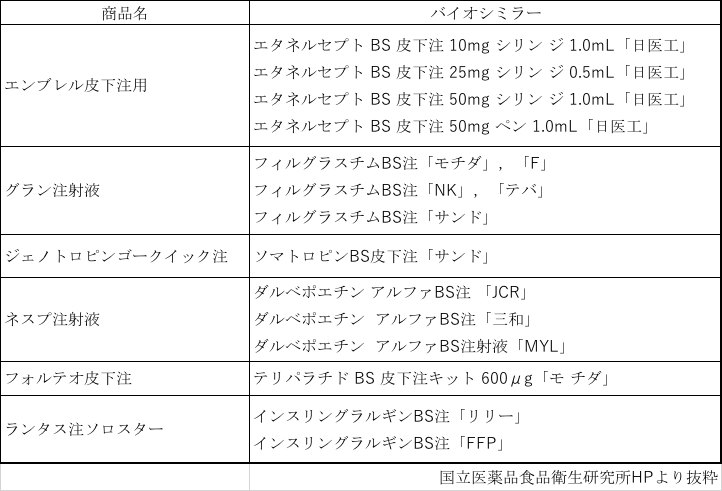 66
在宅で使用する材料
在宅医療
在宅療養指導管理材料加算の新設
乳幼児呼吸管理材料加算	〇点（3月に3回）

算定要件
在宅酸素療法指導管理料、在宅人工呼吸指導管理料、在宅持続陽圧呼吸療法指導管理料を6歳未満の乳幼児に対して算定する場合
67
在宅で使用する材料
在宅医療
在宅自己導尿指導管理料の算定要件見直し
在宅自己導尿指導管理料		1,800点　⇒　○点
注2、第2款に定めるものを除き、カテーテルの費用は、所定点数に含まれるものとする
		↓
注2、カテーテルの費用は、第2款に定める所定点数により算定する
特殊カテーテル加算の再編
間歇導尿用ディスポーザブルカテーテル
イ、親水性コーティングを有するもの	960点
ロ、イ以外のもの			600点
	↓
（新）再利用型カテーテル		〇点
間歇導尿用ディスポーザブルカテーテル
イ、親水性コーティングを有するもの
（新）(1)60本以上の場合	〇点
（新）(2)90本以上の場合	〇点
新(3)120本以上の場合	〇点
ロ、イ以外のもの		〇点
68
在宅で使用する材料
在宅医療
在宅自己導尿指導管理料の算定要件見直し
間歇バルーンカテーテル	600点　⇒　○点
注　在宅自己導尿を行っている入院中の患者以外の患者に対して、再利用型カテーテル、間歇導尿用ディスポーザブルカテーテル又は間歇バルーンカテーテルを使用した場合に、3月に3回に限り、第1款の所定点数に加算する。
（新）(4)「2間歇導尿用ディスポーザブルカテーテル」の「イ親水性コーティングを有するもの」は、排尿障害が長期間かつ不可逆的に持続し、代替となる排尿方法が存在せず、適切な消毒操作が困難な場において導尿が必要となる場合等、当該カテーテルを使用する医学的な妥当性が認められる場合に使用することとし、原則として次のいずれかに該当する患者に使用した場合に算定する。なお、診療報酬明細書の摘要欄にアからエまでのいずれかの要件を満たす医学的根拠を記載すること。
ア、脊髄障害
イ、二分脊椎
ウ、他の中枢神経を原因とする神経因性膀胱
エその他
（新）(5)「2間歇導尿用ディスポーザブルカテーテル」の「イ親水性コーティングを有するもの」は、1月あたり60本以上使用した場合(他のカテーテルを合わせて用いた場合を含む)に算定することとし、これに満たない場合は「ロイ以外のもの」の所定点数を算定する。
[Speaker Notes: ※再利用型カテーテル、3月に3回に限り追加]
69
在宅妊娠糖尿病患者指導管理料
在宅医療
在宅妊娠糖尿病患者指導管理料
在宅妊娠糖尿病患者指導管理料1
（新）在宅妊娠糖尿病患者指導管理料2

算定要件
在宅妊娠糖尿病患者指導管理料2は、(1)に該当し、妊娠中に在宅妊娠糖尿病患者指導管理料1を算定した患者であって、引き続き分娩後における血糖管理を必要とするものについては、分娩後12週間以内に適切な療養指導を行った場合に1回に限り算定する
70
在宅患者訪問褥瘡管理指導料
在宅医療
在宅患者訪問褥瘡管理指導料（要届出）の見直し
算定要件
重点的な褥瘡管理を行う必要が認められる患者(在宅での療養を行っているものに限る)に対して、当該患者の同意を得て、当該医療機関の保険医、管理栄養士又は当該医療機関以外の管理栄養士、看護師又は連携する他の医療機関等の看護師が共同して、褥瘡管理に関する計画的な指導管理を行った場合には、初回のカンファレンスから起算して6月以内に限り、当該患者1人につき3回に限り所定点数を算定する。

(7)「注1」については、初回カンファレンス時に算定できる。また、初回カンファレンスを起算日として3月以内に評価カンファレンスを実施した場合に2回目のカンファレンスとして算定できる。2回目のカンファレンスの結果、継続して指導管理が必要と認められた場合に限り、初回カンファレンス後4月以上6月以内に実施した3回目の評価カンファレンスについても実施した場合に、算定することができる。
71
在宅患者訪問診療料
在宅患者訪問診療料(I)2の訪問期間見直し
算定要件
(7)「2」は、当該患者の同意を得て、計画的な医学管理のもと、主治医として定期的に訪問診療を行っている保険医が属する他の医療機関の求めを受けて、当該他の医療機関が診療を求めた傷病に対し訪問診療を行った場合に、求めがあった日を含む月から6月を限度として算定できる。ただし、当該他の医療機関の求めに応じ、既に訪問診療を行った患者と同一の患者について、当該他の医療機関との間で必要に応じて情報共有し、主治医である保険医がその診療状況を把握した上で、医学的に必要と判断し、以下に該当する診療の求めが新たにあった場合には、6月を超えて算定できる。また、この場合において、診療報酬明細書の摘要欄に、継続的な訪問診療の必要性について記載すること。
その診療科の医師でなければ困難な診療
既に診療した傷病やその関連疾患とは明らかに異なる傷病に対する診療
在宅医療
72
小規模多機能型居宅介護等への訪問診療の見直し
在宅医療
在宅患者訪問診療料等の見直し
小規模多機能型居宅介護又は看護小規模多機能型居宅介護(複合型サビス)の宿泊サービスを利用する患者について、医療機関の退院日からサービスを利用している場合に限り、サービス利用開始前30日以内の訪問診療の算定がない場合においても訪問診療を行うことを可能とする
算定要件
（新）また、医療機関の退院日から当該サービスの利用を開始した患者については、当該サービス利用開始前の在宅患者訪問診療料等の算定にかかわらず、退院日を除き算定できる(末期の悪性腫瘍以外の患者においては、利用開始後３０日までの間に限る)

在宅患者訪問診療料等とは
在宅患者訪問診療料(I)、在宅患者訪問診療料(II)、在宅時医学総合管理料、施設入居時等医学総合管理料、在宅がん医療総合診療料
73
注　射
74
注射全般
注　射
点滴注射(1日につき)の見直し
6歳未満の乳幼児に対するもの
(1日分の注射量が100mL以上の場合)		98点　⇒　○点
1に掲げる者以外の者に対するもの(1日分の注射量が500mL以上の場合)97点の場合)				97点　⇒　○点
その他の場合(入院中の患者以外の患者に限る)	49点　⇒　○点

注射の通則7の準用規定追加
第1節に掲げられていない注射であって簡単なものの費用は、第2節の各区分の所定点数のみにより算定し、特殊なものの費用は、第1節に掲げられている注射のうちで最も近似する注射の各区分の所定点数により算定する。
（新）第1節注射料に掲げられていない注射のうち、特殊な注射(点数表にあっても、手技が従来の注射と著しく異なる場合等を含む)の注射料は、その都度当局に内議し、最も近似する注射として準用が通知された算定方法により算定
[Speaker Notes: 今後革新的な医薬品や医療機器の開発に伴い特殊な注射手技が出現しうる]
75
カテーテルの長期管理
注　射
中心静脈注射用カテーテル挿入
算定要件追加
（新）(1)長期の栄養管理を目的として、当該療養を行う際には、当該療養の必要性、管理の方法及び当該療養の終了の際に要される身体の状態等、療養上必要な事項について患者又はその家族等への説明を行うこと
(2)長期の栄養管理を目的として、当該療養を実施した後、他の医療機関等に患者を紹介する場合は、当該療養の必要性、管理の方法及び当該療養の終了の際に要される身体の状態等、療養上必要な事項並びに、患者又はその家族等への説明内容等を情報提供すること

末梢留置型中心静脈注射用カテーテル挿入、中心静脈注射用埋込型カテーテル設置、腸瘻・虫垂瘻造設術、腹腔鏡下腸瘻・虫垂瘻造設術についても同様。
76
介護老人保健施設の注射薬
注　射
介護老人保健施設におけるがん診療の充実
介護老人保健施設入所者について算定できる注射薬について、悪性新生物に罹患している患者に対して投与された薬効分類上の腫瘍用薬以外の抗悪性腫瘍剤の費用についても、医療保険による給付の対象とする

介護老人保健施設入所者について算定できる注射及び注射薬の費用
抗悪性腫瘍剤(悪性新生物に罹患している患者に対して投与された場合に限る)の費用
外来化学療法加算を算定する注射に係るものから修正
77
検　査
78
超音波検査
検　査
超音波検査の再編
断層撮影法(心臓超音波検査を除く)
イ、胸腹部	
ロ、下肢血管
ハ、その他(頭頸部、四肢、体表、末梢血管等)
		↓
断層撮影法(心臓超音波検査を除く)
（新）イ、訪問診療時に行った場合	〇点
ロ、その他の場合
胸腹部	530点　⇒　○点
下肢血管	450点　⇒　○点
その他(頭頸部、四肢、体表、末梢血管等)	350点　⇒　○点

加算の見直し
パルスドプラ法加算	200点　⇒　○点
79
超音波検査
検　査
算定要件
胸腹部を算定する場合は、検査領域を記載レセプトに記載
カに該当する場合は、具体的な臓器又は領域を診療報酬明細書の摘要欄に記載すること
ア、消化器領域(肝臓・胆嚢・膵臓・脾臓・消化器)
イ、腎・泌尿器領域(腎臓・膀胱・尿管・前立腺)
ウ、女性生殖器領域(卵巣・卵管・子宮)
エ、血管領域(大動脈・大静脈等)
オ、胸腔内・腹腔内の貯留物等
カ、その他
在宅患者訪問診療料(I)又は在宅患者訪問診療料(II)を算定した日と同一日に、患家等で断層撮影法(心臓超音波検査を除く)を行った場合は、部位にかかわらず、「2」の「イ」を、月1回に限り算定する
要件の追加
超音波検査(「3」の「ニ」の胎児心エコー法を除く)を算定するに当たっては、医師が、当該検査で得られた主な所見を診療録に記載し、画像を診療録に添付すること又は医師若しくは臨床検査技師が、報告書を作成し、その報告書及び画像を診療録に添付すること
80
認知機能検査その他の心理検査
検　査
操作が容易なものの再編
操作が容易なもの	８０点
　⇒　イ、簡易なもの	〇点
　⇒　ロ、その他のもの	〇点
算定要件
(2) 「操作が容易なもの」とは、検査及び結果処理に概ね40分以上を要するもの、このうち「イ」の「簡易なもの」とは、主に疾患(疑いを含む)の早期発見を目的とするもの、「2」の「操作が複雑なもの」とは、検査及び結果処理に概ね1時間以上を要するもの、「3」の「操作と処理が極めて複雑なもの」とは、検査及び結果処理に1時間30分以上要するものをいう
(10) 「イ」の簡易なものとは、MAS不安尺度、MEDE多面的初期認知症判定検査、AQ日本語版、日本語版LSAS-J、EAT-26、M-CHAT、長谷川式知能評価スケール及びMMSEのことをいい、「ロ」のその他のものとは、
（新）(11)区分番号「D285」認知機能検査その他の心理検査の「1」の「イ」は、原則として3月に1回に限り算定する。ただし、医学的な必要性から3月に2回以上算定する場合には、診療報酬明細書の摘要欄にその理由及び医学的根拠を詳細に記載すること。
81
検査全般
検　査
検体検査判断料の見直し
尿・糞便等検査判断料		　34点　⇒　○点
(新)遺伝子関連・染色体検査判断料	　　〇点
血液学的検査判断料		125点　⇒　○点
生化学的検査(I)判断料		144点　⇒　○点
生化学的検査(II)判断料		144点　⇒　○点
免疫学的検査判断料		144点　⇒　○点
微生物学的検査判断料		150点　⇒　○点

（新）注3区分番号D004―2の1に掲げる悪性腫瘍遺伝子検査及び区分番号D006-2からD006-〇までに掲げる検査は、遺伝子関連・染色体検査判断料により算定するものとし、尿・糞(ふん)便等検査判断料又は血液学的検査判断料は算定しない。
対象項目
悪性腫瘍遺伝子検査、造血器腫瘍遺伝子検査、MajorBCRーABL1、遺伝学的検査、染色体検査、免疫関連遺伝子再構成、UDPグルクロン酸転移酵素遺伝子多型、サイトケラチン19(KRT19)mRNA検、WT1mRNA、FIP1L1ーPDGFRα融合遺伝子、EGFR遺伝子検査(血漿)、骨髄微小残存病変量測定、BRCA1/2遺伝子検査、FLT3遺伝子検査、膀胱がん関連遺伝子検査、NUDT15遺伝子多型検査、JAK2遺伝子検査等
82
検査全般
検　査
実勢価格等を踏まえた検体検査の適正な評価
アルブミン11点
	　⇒　アルブミン(BCP改良法・BCG法)	〇点
算定要件
令和4年3月31日までの間に限り、算定できるものとする
臨床的有用性がなくなった検査
BenceJones蛋白定性(尿)
動物使用検査
既に製造販売が中止されてから一定期間が経過した体外診断用医薬品を用いる検査
アレルゲン刺激性遊離ヒスタミン(HRT)
網膜中心血管圧測定の廃止
簡単なもの	42点
複雑なもの	100点
経過措置
網膜中心血管圧測定は、令和〇年〇月〇日までの間に限り、算定できるものとする
[Speaker Notes: ※検査の精度等の観点から、現在は蛍光眼底造影検査や眼底3次元画像解析等が一般的]
83
処置・手術
84
人工腎臓の評価の見直し
処置・手術
慢性維持透析を行った場合1
イ、4時間未満の場合			1,980点
ロ、4時間以上5時間未満の場合	2,140点
ハ、5時間以上の場合			2,275点
		↓
イ、4時間未満の場合(別に厚生労働大臣が定める薬剤を使用する場合に限る)				〇点
ロ、4時間以上5時間未満の場合(別に厚生労働大臣が定める薬剤を使用する場合に限る)		〇点
ハ、5時間以上の場合(別に厚生労働大臣が定める薬剤を使用する場合に限る)				〇点
ニ、4時間未満の場合(イを除く)		〇点
、ホ4時間以上5時間未満の場合(ロを除く)	〇点
ヘ、5時間以上の場合(ハを除く)		〇点
85
人工腎臓の評価の見直し
処置・手術
慢性維持透析を行った場合2
イ、4時間未満の場合			1,940点
ロ、4時間以上5時間未満の場合	2,100点
ハ、5時間以上の場合			2,230点
		↓
イ、4時間未満の場合(別に厚生労働大臣が定める薬剤を使用する場合に限る)				〇点
ロ、4時間以上5時間未満の場合(別に厚生労働大臣が定める薬剤を使用する場合に限る)		〇点
ハ、5時間以上の場合(別に厚生労働大臣が定める薬剤を使用する場合に限る)				〇点
ニ、4時間未満の場合(イを除く)		〇点
ホ、4時間以上5時間未満の場合(ロを除く)	〇点
ヘ、5時間以上の場合(ハを除く)		〇点
86
人工腎臓の評価の見直し
処置・手術
慢性維持透析を行った場合3
イ、4時間未満の場合			1,900点
ロ、4時間以上5時間未満の場合	2,055点
ハ、5時間以上の場合			2,185点
		↓	
イ4、時間未満の場合(別に厚生労働大臣が定める薬剤を使用する場合に限る)				〇点
ロ、4時間以上5時間未満の場合(別に厚生労働大臣が定める薬剤を使用する場合に限る)		〇点
ハ、5時間以上の場合(別に厚生労働大臣が定める薬剤を使用する場合に限る)				〇点
ニ、4時間未満の場合(イを除く)		〇点
ホ、4時間以上5時間未満の場合(ロを除く)	〇点
ヘ、5時間以上の場合(ハを除く)		〇点
87
人工腎臓の評価の見直し
処置・手術
算定要件の見直し
注6、1から3までの場合にあっては、透析液、血液凝固阻止剤、生理食塩水及び別に厚生労働大臣が定める薬剤の費用は所定点数に含まれるものとする　⇒　文言を注射薬から薬剤へ変更
（新）注14、1から3までの場合であって、イからハまでを算定した週においては、ニからヘまでを別に算定できない。
(7)人工腎臓の所定点数に含まれるものの取扱いについては、次の通りとする
ア、「1」から「3」までの場合(「注13」の加算を算定する場(「注13」の加算を算定する場合を含む)には、透析液(灌流液)、血液凝固阻止剤、生理食塩水、エリスロポエチン製剤、ダルベポエチン製剤及びHIF-PHD阻害剤(院内処方されたものに限る)の費用は所定点数に含まれており、別に算定できない。なお、生理食塩水には、回路の洗浄・充填、血圧低下時の補液、回収に使用されるもの等が含まれ、同様の目的で使用される電解質補液、ブドウ糖液等についても別に算定できない。
88
人工腎臓の評価の見直し
処置・手術
算定要件の見直し
(7)人工腎臓の所定点数に含まれるものの取扱いについては、次の通りとする
イ、「1」から「3」までにより算定する場合(「注13」の加算を算定する場合を含む)においても、透析液(灌流液)、血液凝固阻止剤、生理食塩水、エリスロポエチン製剤、ダルベポエチン製剤及びHIF-PHD阻害剤(院内処方されたものに限る)の使用について適切に行うことまた、慢性維持透析患者の貧血の管理に当たっては、関係学会が示している腎性貧血治療のガイドラインを踏まえて適切に行うこと

（新）(24)「1」から「3」までのうち、「ニ」から「ヘ」までの場合(「注13」の加算を算定する場合を含む)には、HIF-PHD阻害剤の服薬状況等について、診療録に記載すること
89
人工腎臓の評価の見直し
処置・手術
内シャント設置術の再編
末梢動静脈瘻造設術
静脈転位を伴うもの	21,300点
その他のもの		　7,760点
（削除）外シャント血栓除去術			　1,680点
（削除）内シャント又は外シャント設置術	18,080点
		↓
末梢動静脈瘻造設術
内シャント造設術
単純なもの		〇点
静脈転位を伴うもの	〇点
その他のもの			〇点
90
人工腎臓の評価の見直し
処置・手術
経皮的シャント拡張術・血栓除去術の再編
経皮的シャント拡張術・血栓除去術		18,080点
		↓
経皮的シャント拡張術・血栓除去術
1、初回					〇点
2、1の実施後3月以内に実施する場合		〇点

算定要件
3ヶ月に1回に限り算定する
	↓
(1)「1」については、3ヶ月に1回に限り算定するまた、「2」については、「1」の実施後3月以内に実施する場合に、1回に限り算定する
91
人工腎臓の評価の見直し
処置・手術
経皮的シャント拡張術・血栓除去術の再編
算定要件
（新）(2)「1」を算定してから3ヶ月以内に実施した場合には、次のいずれかに該当するものに限り、1回を限度として「2」を算定するまた、次のいずれかの要件を満たす画像所見等の医学的根拠を診療報酬明細書の概要欄に記載すること
ア透析シャント閉塞の場合
イ超音波検査において、シャント血流量が400ml以下又は血管抵抗指数(RI)が0.6以上の場合(アの場合を除く)
（新）(3)「2」については、「1」の前回算定日(他の医療機関での算定を含む)を診療報酬明細書の摘要欄に記載すること
92
人工腎臓
処置・手術
移植を含めた腎代替療法情報提供の評価
導入期加算1	〇点　⇒　○点
導入期加算2	〇点　⇒　○点

導入期加算2の施設基準の見直し
腎移植について、患者の希望に応じて適切に横断に応じており、かつ腎移植に向けた手続きを行った患者が前年度に3人以上いること

記載上の注意事項追加
（新）腎移植に向けた手続き等を行った患者とは、臓器移植ネットワークに腎臓移植希望者として登録を行った患者又は生体腎移植が実施され透析を離脱した患者を指す。
[Speaker Notes: 過去２年で１人から前年度に３人へ変更]
93
人工腎臓
処置・手術
(新)腎代替療法指導管理料
算定要件
(1)別に厚生労働大臣が定める施設基準に適合しているものとして地方厚生局長等に届け出た医療機関において、慢性腎臓病の患者(別に厚生労働大臣が定める者に限る)であって、入院中の患者以外の患者に対して、当該患者の同意を得て、当該医療機関の医師が看護師と共同して、診療方針等について十分に話し合い、その内容を文書等により提供した場合に、患者1人につき2回に限り算定する
(2)1回の指導を30分以上行った場合に算定する
(3)腎代替療法指導管理料の対象となる患者は、次のいずれかの要件を満たす患者であること
ア、慢性腎臓病の患者であって、3月前までの直近2回のeGFR(mL/分/1.73m2)がいずれも30未満の場合
イ、急速進行性糸球体腎炎等による腎障害により、急速な腎機能低下を呈し、不可逆的に慢性腎臓病に至ると判断される場合
94
人工腎臓
処置・手術
(新)腎代替療法指導管理料
算定要件
(4)当該管理料の算定に当たっては、(3)の要件を満たす慢性腎臓病患者の腎代替療法選択にとって、適切と判断される時期に腎代替療法の情報提供を実施することなお、腎代替療法の情報提供を行う際には、腎臓病教室とは別に指導管理を行った場合に限る。
(5)当該管理料の算定に当たっては、腎臓内科の経験を有する医師及び腎臓病患者の看護に従事した経験を有する専任の看護師が、当該患者への腎代替療法の情報提供が必要と判断した場合に、腎代替療法について指導を行い、当該患者が十分に理解し、納得した上で治療方針を選択できるように説明及び相談を行った場合に算定する
95
人工腎臓
処置・手術
(新)腎代替療法指導管理料
算定要件
(6)指導内容等の要点を診療録に記載する(7)説明に当たっては、関連学会の作成した腎代替療法選択に係る資料又はそれらを参考に作成した資料に基づき説明を行うこと(8)本管理料を算定する場合にあっては、(3)のア又はイのうち該当するものに応じて、以下の事項を診療報酬明細書の摘要欄に記載すること
ア(3)のアに該当する場合は、直近の血液検査におけるeGFRの検査値について、以下の1から3のうちいずれかに該当するもの
1、25ml/min/1.73m2以上、30ml/min/1.73m2未満
2、15ml/min/1.73m2以上、25ml/min/1.73m2未満
3、15ml/min/1.73m2未満
イ(3)のイに該当する場合は、当該指導管理の実施について適切な時期と判断とした理由を記載すること
96
人工腎臓
処置・手術
(新)腎代替療法指導管理料
施設基準
以下の全てを満たしていること
ア在宅自己腹膜灌流指導管理料を過去1年間で12回以上算定していること
イ腎移植について、患者の希望に応じて適切に相談に応じており、かつ、腎移植に向けた手続きを行った患者が前年度に3人以上いることなお、腎移植に向けた手続き等を行った患者とは、臓器移植ネットワークに腎臓移植希望者として新規に登録された患者又は生体腎移植が実施され透析を離脱した患者をいう。
当該医療機関内に、以下の職種が連携して診療を行う体制があること
ア腎臓内科の診療に従事した経験を3年以上有する専任の常勤医師
イ5年以上看護師として医療に従事し、腎臓病患者の看護について3年以上の経験を有する専任の常勤看護師
・腎臓病について患者及びその家族等に対する説明を目的とした腎臓病教室を定期的に実施すること
97
人工腎臓
処置・手術
(新)腎代替療法指導管理料
施設基準
以下の全てを満たしていること
ア在宅自己腹膜灌流指導管理料を過去1年間で12回以上算定していること
イ腎移植について、患者の希望に応じて適切に相談に応じており、かつ、腎移植に向けた手続きを行った患者が前年度に3人以上いることなお、腎移植に向けた手続き等を行った患者とは、臓器移植ネットワークに腎臓移植希望者として新規に登録された患者又は生体腎移植が実施され透析を離脱した患者をいう。
98
人工腎臓
処置・手術
(新)腎代替療法指導管理料
施設基準
当該医療機関内に、以下の職種が連携して診療を行う体制があること
ア腎臓内科の診療に従事した経験を3年以上有する専任の常勤医師
イ5年以上看護師として医療に従事し、腎臓病患者の看護について3年以上の経験を有する専任の常勤看護師
腎臓病について患者及びその家族等に対する説明を目的とした腎臓病教室を定期的に実施すること
99
腹膜透析と血液透析を併用する場合の要件見直し
処置・手術
在宅自己腹膜灌流指導管理料
算定要件
在宅自己腹膜灌流指導管理料を算定している患者に対して行った場合には、腹膜灌流の「1」連続携行式腹膜灌流の実施回数と併せて週1回を限度として算定できる。また在宅血液透析指導管理料を算定している患者に対して行った場合には、週1回を限度として算定できる。それを超えた回数を実施した場合は、薬剤料及び特定保険医療材料料に限り算定可
以下新設）なお、他の医療機関において在宅自己腹膜灌流指導管理料を算定している場合には、診療報酬明細書の摘要欄に、在宅自己腹膜灌流指導管理料を算定している医療機関名を記載した場合に限り、週1回を限度として算定可
100
義肢装具の提供に係る評価の再編
処置・手術
治療装具の採型ギプス　⇒ 義肢採型法
義肢装具採型法(1肢につき)		　	200点　⇒　削除
義肢装具採型法(四肢切断の場合)(1肢につき)	700点	　	⇒　四肢切断の場合(1肢につき)			　○点
体幹硬性装具採型法			　	700点　⇒　削除
義肢装具採型法(股関節、肩関節離断の場合)(1肢につき)	1,050点			　⇒　股関節、肩関節離断の場合(1肢につき) 	○点

練習用仮義足又は仮義手　⇒　練習用仮義足又は仮義手採型法
義肢装具採型法(四肢切断の場合)(1肢につき)	700点
　	⇒　四肢切断の場合(1肢につき)			〇点
義肢装具採型法(股関節、肩関節離断の場合)(1肢につき)1,050点		　⇒　股関節、肩関節離断の場合)(1肢につき)	〇点
101
義肢装具の提供に係る評価の再編
処置・手術
義肢装具採寸法(1肢につき)		200点			　⇒　治療用装具採寸法(1肢につき)	〇点

治療装具採型法
治療装具採型法(1肢につき）700点					　⇒　治療用装具採型法
治療用装具採型法
体幹装具			〇点
四肢装具(1肢につき)	〇点
その他(1肢につき)		〇点
102
手術点数の見直し
処置・手術
診療報酬改定において対応する優先度が高い技術のうち、学会等から医療技術評価分科会に提案のあったものの例
(1)膵頭十二指腸切除術(ロボット支援)
(2)同種クリオプレシピテート作製術
(3)脳性Na利尿ペプチド(BNP)
(4)体幹部定位放射線治療の適応拡大
(5)経皮的腎生検
(6)デブリードマン(重症軟部組織感染症)
(7)病理組織標本作製(セルブロック法によるもの)の適応疾患の拡大
診療報酬改定において対応する優先度が高い技術のうち、先進医療として実施しているもの
(1)神経変性疾患の遺伝子診断(※脊髄小脳変性症に係るもの）
(2)泌尿生殖器腫瘍後腹膜リンパ節転移に対する腹腔鏡下リンパ節郭清術(※精巣腫瘍に係るもの）
(3)角膜ジストロフィーの遺伝子解析
(4)MEN1遺伝子診断
(5)腹腔鏡下傍大動脈リンパ節郭清術
(6)多血小板血漿を用いた難治性皮膚潰瘍の治療
103
手術点数の見直し
処置・手術
廃止を行う技術の例
(1)四肢切断術指(手、足)

C2、E3区分で保険適用された新規医療材料、新規体外診断用医薬品等及び新たに薬価収載された医薬品等を使用する際の手技について、それぞれ技術料の新設や削除を行う
(技術の例)
経皮的卵円孔開存閉鎖術	〇点

結膜結石除去術の見直し
多数のもの	390点　⇒ 多数のもの(1眼瞼ごと)	〇点

精索捻転手術の見直し
対側の精索固定術を伴うもの	7,810点　　⇒　○点
その他のもの		8,230点　⇒　○点

造血幹細胞移植
コディネート体制充実加算	1,500点　⇒　○点
104
画像診断
105
乳幼児加算等
画像診断
画像診断の乳幼児加算等の算定要件見直し
新生児頭部外傷撮影加算、乳幼児頭部外傷撮影加算、幼児頭部外傷撮影加算
頭部外傷に対してコンピュータ断層撮影場合
新生児頭部外傷撮影加算	100分の〇
乳幼児頭部外傷撮影加算	100分の〇
幼児頭部外傷撮影加算	100分の〇
[Speaker Notes: アンダーライン追加]
106
乳幼児加算等
画像診断
画像診断の乳幼児加算等の算定要件見直し
算定要件
「4」の新生児頭部外傷撮影加算、乳幼児頭部外傷撮影加算及び幼児頭部外傷撮影加算は、6歳未満の小児の頭部外傷に対して、関連学会が定めるガイドラインに沿って撮影を行った場合に限り算定するこの場合において、その医学的根拠について診療報酬明細書の摘要欄に以下のアからカのいずれかを記載し、カによる場合は、その理由及び医学的な根拠を記載すること
ア、GCS≦14
イ、頭蓋骨骨折の触知、徴候
ウ、意識変容(興奮、傾眠、会話の反応が鈍い等)
エ、受診後の症状所見の悪化
オ、親の希望
カ、その他
[Speaker Notes: GCS（重症度判定）外傷性脳障害による意識障害を評価する]
107
MRIの加算の見直し
画像診断
乳房MRI加算（要届出）の要件見直し
算定要件
触診、エックス線撮影、超音波検査等の検査で乳腺の悪性腫瘍が疑われる患者に対して、手術適応及び術式を決定するために、1.5テスラ以上のMRI装置及び乳房専用撮像コイルを使用して乳房を描出した場合又は遺伝性乳がん卵巣がん患者に対して、乳癌の精査を目的として1.5テスラ以上のMRI装置及び乳房専用撮像コイルを使用して乳房を描出した場合に限り算定する
[Speaker Notes: アンダーライン追加]
108
CTの加算の見直し
画像診断
冠動脈CT撮影加算（要届出）	600点　⇒　○点
算定要件
以下のアからオまでの場合に、64列以上のマルチスライス型のCT装置を使用し、冠動脈を撮影した上で三次元画像処理を行った場合に限り算定する。この場合において、その医学的根拠について診療報酬明細書の摘要欄に該当項目を記載すること。また、オに該当する場合は、その詳細な理由を診療報酬明細書の摘要欄に記載すること。
（新）ア、諸種の原因による冠動脈の構造的・解剖学的異常(超音波検査等の所見から疑われた場合に限る)
（新）イ、急性冠症候群(血液検査や心電図検査等により治療の緊急性が高いと判断された場合に限る)
（新）ウ、狭心症(定量的負荷心電図又は負荷心エコー法により機能的虚血が確認された場合又はその確認が困難な場合に限る)
エ、狭心症等が疑われ、冠動脈疾患のリスク因子(糖尿病、高血圧、脂質異常症、喫煙等)が認められる場合
オ、その他、冠動脈CT撮影が医学的に必要と認められる場合
[Speaker Notes: アンダーライン追加
安定冠動脈疾患には審査厳しくなるか？]
109
リハビリテーション
110
事務手続きの簡素化
リハビリテーション
リハビリテーション実施計画の位置づけを明確化
疾患別リハビリテーションを行うに当たっては、リハビリテーション実施計画書を作成することとする
リハビリテーション実施計画書の記載事項のうち、ADL項目としてBI又はFIMのいずれかを用いるようにする
リハビリテーション実施計画書を作成し、診療録へ添付することとする
計画書の作成に当たり参考とする様式を整理

リハビリテーション実施計画書の作成期日
疾患別リハビリテーションの算定開始後、原則として7日以内、遅くとも14日以内に行う
当該計画書の作成前に行われる疾患別リハビリテーションについて、医師の具体的な指示の下で行われる場合に限り、疾患別リハビリテーション料を算定可能
111
事務手続きの簡素化
リハビリテーション
リハビリテーション通則
カルテの記載
「要点を記載」から「計画書の添付」へ
文言の見直し
「関節の可動域、歩行速度及び運動耐用能の指標」		　⇒　「その他の指標」
標準的算定日数超のレセプト記載事項
「前月の状態と比較した当月の患者の状態」	　		⇒　「前3か月の状態と比較した当月の患者の状態」
112
疾患別リハビリテーション
リハビリテーション
呼吸器リハビリテーション料の点数見直
呼吸器リハビリテーション料(I)(1単位)　　175点　⇒　○点
呼吸器リハビリテーション料(II)(1単位) 　　85点　⇒　○点

対象職種追加
常勤言語聴覚士を追加

難病患者リハビリテーション料の点数見直し
難病患者リハビリテーション料	640点　⇒　○点

対象職種追加
言語聴覚士を追加
届出時の留意事項
届出時の名簿に看護師と言語聴覚士を追加
113
疾患別リハビリテーション
リハビリテーション
脳血管疾患等リハビリテーション料の見直し
脳血管疾患等リハ料(I)(1単位)	245点　⇒　○点
脳血管疾患等リハ料(II)(1単位)	200点　⇒　○点
脳血管疾患等リハ料(III)(1単位)	100点　⇒　○点

施設基準の見直し
(1)〜(5)(略)
（新）(6)言語聴覚療法のみを実施する場合は、上記基準にかかわらず、以下のアからエまでの基準を全て満たす場合は、脳血管疾患等リハビリテーション料(II)の基準を満たすものとする
ア、専任の常勤医師が1名以上勤務していることなお、週3日以上常態として勤務しており、かつ、所定労働時間が週22時間以上の勤務を行っている専任の非常勤医師を2名組み合わせることにより、常勤医師の勤務時間帯と同じ時間帯にこれらの非常勤医師が配置されている場合には、当該基準を満たしていることとみなすことができる。
114
疾患別リハビリテーション
リハビリテーション
脳血管疾患等リハビリテーション料の見直し
施設基準の見直し
（新）(6)言語聴覚療法のみを実施する場合は、上記基準にかかわらず、以下のアからエまでの基準を全て満たす場合は、脳血管疾患等リハビリテーション料(II)の基準を満たすものとする
イ、専従の常勤言語聴覚士が2名以上勤務していることなお、週3日以上常態として勤務しており、かつ、所定労働時間が週22時間以上の勤務を行っている専従の非常勤言語聴覚士を2名組み合わせることにより、常勤言語聴覚士の勤務時間帯と同じ時間帯にこれらの非常勤言語聴覚士が配置されている場合にはこれらの非常勤言語聴覚士の実労働時間を常勤換算し常勤言語聴覚士数に算入することができる。ただし、常勤換算し常勤言語聴覚士数に算入することができるのは、常勤配置のうち1名までに限る。
ウ、遮蔽等に配慮した専用の個別療法室(内法による測定で8平方メートル以上)を有していること
エ、言語聴覚療法に必要な、聴力検査機器、音声録音再生装置、ビデオ録画システム等の器械・器具を具備していること
115
維持期リハビリテーション
リハビリテーション
脳血管疾患等・廃用症候群・運動器リハ料
対象点数の廃止と算定要件の見直し
注4（（略））この場合において、当該患者が要介護被保険者等である場合には、注1に規定する施設基準に係る区分に従い、次に掲げる点数を算定する
脳血管疾患等リハビリテーション料(I)(1単位)	147点　⇒　廃止
脳血管疾患等リハビリテーション料(II)(1単位)	120点　⇒　廃止
脳血管疾患等リハビリテーション料(III)(1単位)　60点　⇒　廃止
		↓
注4注1本文の規定にかかわらず、注1本文に規定する別に厚生労働大臣が定める患者であって、要介護被保険者等以外のものに対して、必要があってそれぞれ発症、手術若しくは急性増悪又は最初に診断された日から180日を超えてリハビリテーションを行った場合は、1月13単位に限り、算定できるものとする
116
維持期リハビリテーション
リハビリテーション
対象点数の廃止と算定要件の見直し
注5注4の場合において、別に厚生労働大臣が定める施設基準に適合しているものとして地方厚生局長等に届け出た医療機関以外の医療機関が、入院中の患者以外の患者(要介護被保険者等に限る)に対して注4に規定するリハビリテーションを行った場合には、所定点数の100分の80に相当する点数により算定する
			↓
注5注1本文の規定にかかわらず、注1本文に規定する別に厚生労働大臣が定める患者であって、入院中の要介護被保険者等であるものに対して、必要があってそれぞれ発症、手術若しくは急性増悪又は最初に診断された日から180日を超えてリハビリテーションを行った場合は、1月13単位に限り、注1に規定する施設基準に係る区分に従い、次に掲げる点数を算定できるものとする
脳血管疾患等リハビリテーション料(I)(1単位)		〇点
脳血管疾患等リハビリテーション料(II)(1単位)		〇点
脳血管疾患等リハビリテーション料(III)(1単位)	〇点
117
疾患別リハビリテーション
リハビリテーション
がん患者リハビリテーション料の見直し
がん患者リハ料	205点　⇒　○点

算定要件の整理
(3)がん患者リハビリテーション料の対象となる患者は、入院中のがん患者であって、以下のいずれかに該当する者をいい、医師が個別にがん患者リハビリテーションが必要であると認める者である。
ア当該入院中にがんの治療のための手術、骨髄抑制を来しうる化学療法、放射線治療又は造血幹細胞移植が行われる予定の患者又は行われた患者
※個々にがん疾患名を規定したものをシンプルにした
118
医学管理料
リハビリテーション
外来リハビリテーション診療料の見直し
外来リハ診療料1	　72点　⇒　○点
外来リハ診療料2	109点　⇒　○点

算定要件の緩和
医師は疾患別リハビリテーション料の算定ごとに当該患者にリハビリテーションを提供したリハビリテーションスタッフとカンファレンスを行い、当該患者のリハビリテーションの・・・
	↓
医師は疾患別リハビリテーション料の算定ごとに当該患者にリハビリテーションを提供したリハビリテーションスタッフからの報告を受け、当該患者のリハビリテーションの効果や進捗状況等を確認し、診療録に記載することなお、リハビリテーションスタッフからの報告は、カンファレンスの実施により代えることとしても差し支えない。
119
医学管理料
リハビリテーション
小児運動器疾患指導管理料の見直し
小児運動器疾患指導管理料250点　⇒　○点
算定要件
地域において診療を担う他の医療機関から紹介された
		↓
削除

注別に厚生労働大臣が定める基準を満たす医療機関において、入院中の患者以外の患者であって運動器疾患を有する12歳未満のものに対し、小児の運動器疾患に関する専門の知識を有する医師が、計画的な医学管理を継続して行い、療養上必要な指導を行った場合に、6月に1回(初回算定日の属する月から起算して6月以内は月に1回)に限り算定するただし、同一月に小児科療養指導料を算定している患者については、算定できない。
[Speaker Notes: ６歳未満から１２歳未満へ拡大]
120
医学管理料
リハビリテーション
小児運動器疾患指導管理料の見直し
施設基準（変更なし）
(1)以下の要件を全て満たす常勤の医師が1名以上勤務していること
整形外科の診療に従事した経験を5年以上有していること
小児の運動器疾患に係る適切な研修を修了していること

届出に関する事項（届出不要から要届出へ）
届出は別添〇の様式〇を用いること
121
精神科専門療法
122
ギャンブル依存症に対する治療の評価
精神科専門療法
依存症集団療法(1回につき)
1、薬物依存症の場合	〇点
（新）2、ギャンブル依存症の場合	〇点（要届出）

算定要件
2については、別に厚生労働大臣が定める施設基準に適合しているものとして地方厚生局長等に届け出た医療機関において、ギャンブル依存症の患者であって、入院中の患者以外のものに対して、集団療法を実施した場合に、治療開始日から起算して3月を限度として、2週間に1回に限り算定する
123
ギャンブル依存症に対する治療の評価
精神科専門療法
（新）2、ギャンブル依存症の場合	〇点（要届出）
算定要件
(1)依存症集団療法の「1」については、次のアからウまでのいずれも満たす場合に算定できる。
ア、入院中の患者以外の患者であって、覚せい剤(覚せい剤取締法(昭和26年法律第252号)第2条に規定する覚せい剤とする)、麻薬(麻薬及び向精神薬取締法第2条に規定する麻薬とする)、大麻(大麻取締法第1条に規定する大麻とする)又は危険ドラッグ(医薬品医療機器等法第2条第15項に規定する指定薬物又は指定薬物と同等以上の精神作用を有する蓋然性が高い薬物、ハーブ、リキッド、バスソルト等をいう。)に対する物質依存の状態にあるものについて、精神科医又は精神科医の指示を受けた看護師、作業療法士、精神保健福祉士若しくは公認心理師で構成される2人以上の者(このうち1人以上は、当該療法の実施時間において専従する精神科医、看護師又は作業療法士(いずれも依存症集団療法に関する適切な研修を修了した者に限る。)であること)が、認知行動療法の手法を用いて、薬物の使用を患者自らコントロールする手法等の習得を図るための指導を行うこと
124
ギャンブル依存症に対する治療の評価
精神科専門療法
（新）2、ギャンブル依存症の場合	〇点（要届出）
算定要件
(1)依存症集団療法の「1」については、次のアからウまでのいずれも満たす場合に算定できる。
イ、1回に20人に限り、90分以上実施すること
ウ、平成22〜24年度厚生労働科学研究費補助金障害者対策総合研究事業において「薬物依存症に対する認知行動療法プログラムの開発と効果に関する研究」の研究班が作成した、物質使用障害治療プログラムに沿って行うこと
125
ギャンブル依存症に対する治療の評価
精神科専門療法
（新）2、ギャンブル依存症の場合	〇点（要届出）
算定要件
(2)依存症集団療法の「2」については、次のアからウまでのいずれも満たす場合に算定できる。
ア、入院中の患者以外の患者であって、ギャンブル(平成三十年法律第七十四号ギャンブル等依存症対策基本法第2条に規定するギャンブル等をいう)に対する依存の状態にあるものについて、精神科医又は精神科医の指示を受けた看護師、作業療法士、精神保健福祉士若しくは公認心理師で構成される2人以上の者(このうち1人以上は、当該療法の実施時間において専従する精神科医、看護師又は作業療法士(いずれも依存症集団療法に関する適切な研修を修了した者に限る。)であること)が、認知行動療法の手法を用いて、ギャンブルの実施を患者自らコントロールする手法等の習得を図るための指導を行うこと
イ、1回に10人に限り、60分以上実施すること
ウ、平成28〜30年度日本医療研究開発機構障害者対策総合研究開発事業において「ギャンブル障害の疫学調査、生物学的評価、医療・福祉・社会的支援のありかたについての研究」の研究班が作成した、「ギャンブル障害の標準的治療プログラム」に沿って行うこと
126
ギャンブル依存症に対する治療の評価
精神科専門療法
（新）2、ギャンブル依存症の場合	〇点（要届出）
施設基準
(1)当該療法を行うにつき必要な常勤医師及び常勤看護師又は常勤作業療法士が適切に配置されていること
(2)依存症集団療法の2にあっては、(1)に加え、ギャンブル依存症に関する専門の医療機関であること
依存症集団療法2に関する施設基準
(1)「依存症専門医療機関及び依存症治療拠点機関の整備について」(平成29年6月13日障発0613第4号)における依存症専門医療機関であること
(2)当該医療機関に、専任の精神科医及び専任の看護師又は専任の作業療法士がそれぞれ1名以上勤務していること(いずれも依存症に対する集団療法に係る適切な研修を修了した者に限る)
127
ギャンブル依存症に対する治療の評価
精神科専門療法
依存症集団療法2に関する施設基準
(3)(2)における適切な研修とは以下のものをいうこと
ア国又は医療関係団体等が主催する研修であること(8時間以上の研修時間であるもの。)。
イ研修内容に以下の内容を含むこと
(イ)ギャンブル依存症の疫学、ギャンブル依存症の特徴
(ロ)ギャンブル依存症患者の精神医学的特性
(ハ)ギャンブル依存症に関連する社会資源
(ニ)ギャンブル依存症に対する集団療法の概要と適応
(ホ)集団療法参加患者に対する外来対応上の留意点
ウ研修にはデモセッションの見学や、実際のプログラム実施法に関するグループワーク等を含むこと
128
ギャンブル依存症に対する治療の評価
精神科専門療法
依存症専門医療機関の選定基準
(1)精神保健指定医又は公益社団法人日本精神神経学会認定の精神科専門医を1名以上有する医療機関であること
(2)当該医療機関において、依存症の専門性を有した医師が担当する入院医療、認知行動療法など依存症に特化した専門プログラムを有する外来医療を行っていること
129
ギャンブル依存症に対する治療の評価
精神科専門療法
依存症専門医療機関の選定基準
(3)当該医療機関に下記の依存症に係る研修のいずれか一つを修了した医師が1名以上配置され、及び当該依存症に係る研修を修了した看護師、作業療法士、精神保健福祉士又は臨床心理技術者のいずれかが少なくとも1名以上配置されていること
1、アルコール健康障害、薬物依存症及びギャンブル等依存症に係る研修
・「依存症対策全国拠点機関設置運営事業の実施について」(平成29年6月13日付け障発0613第1号厚生労働省社会・援護局障害保健福祉部長通知)の別紙「依存症対策全国拠点機関設置運営事業実施要綱」で定める「依存症治療指導者養成研修」・「依存症対策総合支援事業の実施について」(平成29年6月13日付け障発0613第2号厚生労働省社会・援護局障害保健福祉部長通知)の別紙「依存症対策総合支援事業実施要綱」で定める「依存症医療研修」
2、アルコール健康障害に係る研修・重度アルコール依存症入院医療管理加算の算定対象となる研修
3、薬物依存症に係る研修・依存症集団療法の算定対象となる研修
130
ギャンブル依存症に対する治療の評価
精神科専門療法
依存症専門医療機関の選定基準
(4)当該医療機関において、依存症の診療実績があり、かつ診療実績を定期的に都道府県等に報告できる体制を有していること
(5)当該医療機関において、依存症関連問題に対して相談機関や医療機関、民間団体(自助グループ等を含む)、依存症回復支援機関等と連携して取組むとともに、継続的な連携が図られること
131
精神科外来における多職種による相談支援・指導
精神科専門療法
通院・在宅精神療法の加算新設
（新）（注８）療養生活環境整備指導加算（要届出
								○点
初回算定日の属する月から起算して1年限度、月1回
算定要件
（新）注8　当該医療機関における直近の入院において、精神科退院時共同指導料1を算定した患者に対して、精神科を担当する医師の指示の下、保健師、看護師又は精神保健福祉士が、療養生活環境を整備するための支援及び指導を行った場合
(21)「注8」に規定する療養生活環境整備指導加算は、通院・在宅精神療法の「1」を算定する患者について、精神病棟における直近の入院において、精神科退院時共同指導料を算定した患者であって退院した日の属する月の翌月末日までに当該医療機関を受診した患者又はその家族等に対して、精神科を担当する医師の指示の下、保健師、看護師(以下、この区分において「看護師等」という)又は精神保健福祉士が、療養生活環境を整備するための支援及び指導を行った場合に月1回に限り算定できる。なお、実施に当たっては、以下の要件をいずれも満たすこと
132
精神科外来における多職種による相談支援・指導
精神科専門療法
算定要件
(21)続き
ア、当該患者の支援方針等について、多職種が共同して、3月に1回の頻度でカンファレンスを実施するなお、カンファレンスについては、当該患者の診療を担当する精神科又は心療内科の医師、看護師等及び精神保健福祉士並びに必要に応じて薬剤師、作業療法士、公認心理師、在宅療養担当医療機関の保険医の指示を受けた訪問看護ステーションの看護師等(准看護師を除く)若しくは作業療法士又は市町村若しくは都道府県の担当者等の多職種が参加する
イ、アのカンファレンスにおいて、患者の状態を把握した上で、多職種が共同して支援計画を作成し、その写しを診療録に添付することなお、支援計画の作成に当たっては、平成28~30年度厚生労働行政推進調査事業において「精神障害者の地域生活支援を推進する政策研究」の研究班が作成した、「包括的支援マネジメント実践ガイド」を参考にする
ウ、医師は、診療録に当該患者の療養生活環境整備支援及び指導を担当する看護師等又は精神保健福祉士への指示事項を記載
133
精神科外来における多職種による相談支援・指導
精神科専門療法
算定要件
(21)続き
エ、当該患者を担当する看護師等又は精神保健福祉士は、イにおいて作成した支援計画の内容を患者等に説明した上で、療養生活環境の整備のための支援及び指導を行うことなお、担当する患者ごとに療養生活環境整備支援・指導記録を作成し、当該療養指導記録に指導の要点、指導実施時間を明記
施設基準
療養生活環境整備のための支援及び指導を適切に行うにつき十分な体制を有していること
自院に当該支援・指導に専任の精神保健福祉士が1名以上勤務している
保健師、看護師又は精神保健福祉士が同時に担当する療養生活環境整備支援及び指導の対象患者の数は1人につき30人以下
それぞれの保健師、看護師又は精神保健福祉士が担当する患者の一覧を作成している
届出は、様式〇を用いること
134
精神科外来における多職種による相談支援・指導
精神科専門療法
算定要件
(21)続き
エ、当該患者を担当する看護師等又は精神保健福祉士は、イにおいて作成した支援計画の内容を患者等に説明した上で、療養生活環境の整備のための支援及び指導を行うことなお、担当する患者ごとに療養生活環境整備支援・指導記録を作成し、当該療養指導記録に指導の要点、指導実施時間を明記
135
精神科外来における多職種による相談支援・指導
精神科専門療法
精神科在宅患者支援管理料の見直し
精神科在宅患者支援管理料1
別に厚生労働大臣が定める患者のうち、集中的な支援を必要とする者の場合
(1)単一建物診療患者1人		3,000点　　⇒　○点
(2)単一建物診療患者2人以上	2,250点　⇒　○点
別に厚生労働大臣が定める患者の場合
(1)単一建物診療患者1人		2,500点　⇒　○点
(2)単一建物診療患者2人以上	1,875点　⇒　○点
イ及びロ以外の患者の場合
(1)単一建物診療患者1人		2,030点　⇒　○点
(2)単一建物診療患者2人以上	1,248点　⇒　○点
136
精神科外来における多職種による相談支援・指導
精神科専門療法
精神科在宅患者支援管理料の見直し
精神科在宅患者支援管理料2
別に厚生労働大臣が定める患者のうち、集中的な支援を必要とする者の場合
(1)単一建物診療患者1人		2,467点　⇒　○点
(2)単一建物診療患者2人以上	1,850点　⇒　○点
別に厚生労働大臣が定める患者の場合
(1)単一建物診療患者1人		2,056点　⇒　○点
(2)単一建物診療患者2人以上	1,542点　⇒　○点
（新）精神科在宅患者支援管理料3
イ単一建物診療患者1人		〇点
単一建物診療患者2人以上		〇点
137
精神科外来における多職種による相談支援・指導
精神科専門療法
精神科在宅患者支援管理料の見直し
算定要件
注1、1については、在宅で療養を行っている通院が困難な患者に対して、当該医療機関(別に厚生労働大臣が定める施設基準に適合しているものとして地方厚生局長等に届け出たものに限る)の精神科の医師等が、当該患者又はその家族の同意を得て、計画的な医学管理の下に、定期的な訪問診療又は訪問診療及び訪問看護を行っている場合(イについては週2回以上、ロについては月2回以上行っている場合に限る)に、単一建物診療患者の人数に従い、初回算定日の属する月を含めて6月を限度として、月1回に限り算定する
（新）2、1のハについては、在宅で療養を行っている通院が困難な患者に対して、当該医療機関(別に厚生労働大臣が定める施設基準に適合しているものとして地方厚生局長等に届け出たものに限る)の精神科の医師等が、当該患者又はその家族の同意を得て、計画的な医学管理の下に、定期的な訪問診療又は訪問診療及び訪問看護を行っている場合に、単一建物診療患者の人数に従い、当該患者1人につき月1回に限り算定する
138
精神科外来における多職種による相談支援・指導
精神科専門療法
精神科在宅患者支援管理料の見直し
算定要件
3、2については、在宅で療養を行っている通院が困難な患者に対して、当該医療機関(別に厚生労働大臣が定める施設基準に適合しているものとして地方厚生局長等に届け出たものに限る)の精神科の医師等が当該医療機関とは別の訪問看護ステーションの保健師、看護師、准看護師又は作業療法士と連携し、患者又はその家族の同意を得て、計画的な医学管理の下に、定期的な訪問診療を行っている場合(イについては当該別の訪問看護ステーションが週2回以上、ロについては当該別の訪問看護ステーションが月2回以上の訪問看護を行っている場合に限る)に、単一建物診療患者の人数に従い、初回算定日の属する月を含めて6月を限度として、月1回に限り算定する
139
精神科外来における多職種による相談支援・指導
精神科専門療法
精神科在宅患者支援管理料の見直し
算定要件
（新）4、3については、在宅で療養を行っている通院が困難な患者であって、精神科在宅患者支援管理料1又は2を算定した患者であって、引き続き訪問診療が必要な患者に対して、当該医療機関(別に厚生労働大臣が定める施設基準に適合しているものとして地方厚生局長等に届け出たものに限る)の精神科の医師等が、当該患者又はその家族等の同意を得て、計画的な医学管理の下に、月1回以上の定期的な訪問診療を行っている場合に、単一建物診療患者の人数に従い、精神科在宅患者支援管理料1又は2の初回算定日の属する月を含めて2年を限度として、月1回に限り算定するただし、1又は2を算定した月には、3を算定することはできない。
140
精神科外来における多職種による相談支援・指導
精神科専門療法
精神科在宅患者支援管理料の見直し
算定要件
(3)「1」のロ及び「2」のロについては、(2)のア又はイに該当する患者について、初回の算定日から起算して6月以内に限り、月に1回に限り算定すること
（新）(4)「3」については、以下のいずれかに該当する患者に限り算定すること
ア「1」のイ又は「2」のイを算定した患者であって、当該管理料の算定を開始した月から、6月を経過した患者
イ「1」のロ又は「2」のロを前月に算定した患者であって、引き続き訪問診療が必要な患者
141
精神科外来における多職種による相談支援・指導
精神科専門療法
精神科在宅患者支援管理料の見直し
算定要件
(6)「1」のイ及び「2」のイは、以下の全てを実施する場合に算定すること
ウ(6)のアに規定する専任のチームが週1回以上一堂に会しカンファレンス(以下「チームカンファレンス」という)を行うことうち、2月に1回以上は保健所又は精神保健福祉センタ等と共同して会議(以下「共同カンファレンス」という)を開催することただし、当該保健所又は精神保健福祉センタ等の都合により当該保健所又は精神保健福祉センター等が共同カンファレンスに参加できなかった場合は、参加できなかった理由を診療報酬明細書の摘要欄に記載することなお、共同カンファレンスについては、初回は対面で行うこと2回目以降について、対面で実施することができない場合は、関係者のうちいずれかがリアルタイムでの画像を介したコミュニケーション(以下この区分において、「ビデオ通話」という)が可能な機器を用いて参加した場合でも算定可能である。
142
精神科外来における多職種による相談支援・指導
精神科専門療法
精神科在宅患者支援管理料の見直し
算定要件
(7)「1」のロ及び「2」のロは、(6)のアに加え、以下の全てを実施する場合に算定すること
イ(6)のアに規定する専任のチームが月1回以上一堂に会しチームカンファレンスを行い、その都度、保健所又は精神保健センター等にチームカンファレンスの結果を文書により情報提供すること必要に応じて共同カンファレンスを行うことなお、共同カンファレンスについては、ビデオ通話を用いて参加することもできる。
143
医学管理料
精神科専門療法
ハイリスク妊産婦連携指導料1・2
算定要件
(5)当該患者への診療方針などに係るカンファレンスが概ね2か月に1回程度の頻度で開催されており、当該患者の診療を担当する産科又は産婦人科を担当する医師、保健師、助産師又は看護師、当該患者の診療を担当する精神科又は心療内科を担当する医師、保健師又は看護師並びに必要に応じて精神保健福祉士、社会福祉士、公認心理師及び市町村若しくは都道府県(以下区分番号「B005-10-2」において「市町村等」という)の担当者等が参加していること
(6)(5)のカンファレンスは、初回は対面で実施すること2回目以降について、対面で実施することができない場合は、関係者のうちいずれかがリアルタイムでの画像を介したコミュニケーション(以下この区分及び区分番号「B005-10-2」において「ビデオ通話」という)が可能な機器を用いて参加することができる。
（削除）ア(5)のカンファレンスに参加するそれぞれの従事者が、当該患者に対して当該連携指導料を算定する期間中、少なくとも1回は直接対面で実施するカンファレンスに参加していること
（新）(7)(5)のカンファレンスを実施した場合は、その都度、市町村等にその結果を文書により情報提供を行うこと
144
医学管理料
精神科専門療法
ハイリスク妊産婦連携指導料1・2
市町村又は都道府県との連携実績の見直し
ハイリスク妊産婦連携指導料1の施設基準
（削除）(1)精神疾患を有する妊婦又は出産後2月以内である患者について、直近1年間の市町村又は都道府県(以下「市町村等」という)との連携実績が1件以上であること

ハイリスク妊産婦連携指導料1については、施設基準の届出を不要とする
145
検　査
精神科専門療法
ヘモグロビンA1c(HbA1c)49点　⇒　○点
算定要件
(8)「9」のヘモグロビンA1C(HbA1c)、区分番号「D007」血液化学検査の「18」グリコアルブミン又は同区分「22」の1，5-アンヒドロ-D-グルシトール(1，5AG)のうちいずれかを同一月中に併せて2回以上実施した場合は、月1回に限り主たるもののみ算定するただし、妊娠中の患者、1型糖尿病患者、経口血糖降下薬の投与を開始して6月以内の患者、インスリン治療を開始して6月以内の患者等については、いずれか1項目を月1回に限り別に算定できる。また、クロザピンを投与中の患者については、ヘモグロビンA1c(HbA1c)を月1回に限り別に算定できる。
[Speaker Notes: アンダーライン追加]
146
その他
147
屋内禁煙の規定見直し
その他
健康増進法の一部を改正する法律の施行に伴う見直し
医療機関は原則敷地内禁煙であることから、屋内禁煙については各施設基準の要件から削除
対象項目
乳幼児加算・幼児加算、総合入院体制加算2及び3、超重症児(者)入院診療加算・準超重症児(者)入院診療加算、小児療養環境特別加算、がん拠点病院加算、ハイリスク妊娠管理加算、ハイリスク分娩管理加算、呼吸ケアチーム加算、悪性腫瘍特異物質治療管理料、小児特定疾患カウンセリング料、小児科療養指導料、外来栄養食事指導料、入院栄養食事指導料、集団栄養食事指導料、喘息治療管理料、小児悪性腫瘍患者指導管理料、糖尿病合併症管理料、乳腺炎重症化予防ケア・指導料、乳幼児育児栄養指導料、生活習慣病管理料、ハイリスク妊産婦共同管理料(I)及び(II)、がん治療連携計画策定料、がん治療連携指導料
148
領収証発行について
その他
自己負担のない公費患者等からの依頼への対応
診療所
公費負担医療に係る給付により自己負担がない患者（全額公費負担の患者を除く）
正当な理由がある場合でも、患者からの求めがあったときには、明細書発行を義務とする
		
経過措置
対応した明細書発行機能が無い電子カルテ・レセコンや自動入金機の改修対応
２年間の経過措置
[Speaker Notes: 正当な理由とは主に手書きなど]
149
受診時定額負担について
その他
紹介状なしで２００床以上の病院を受診した際の定額負担
定額負担を徴収する責務がある医療機関の対象範囲(特定機能病院及び許可病床400床以上の地域医療支援病院)について、特定機能病院及び地域医療支援病院(一般病床200床未満を除く)へ拡大する
定額負担を徴収しなかった場合は報告を求める
自治体による条例制定が必要な公的医療機関は、条例を制定するまでの期間を考慮し、〇か月間の経過措置を設ける。

初・再診料減算に係る医療機関の対象範囲の拡大
紹介率や逆紹介率の低い病院を紹介なしで受診した患者についても定額負担とと同様に、特定機能病院及び地域医療支援病院(一般病床200床未満を除く)へ拡大

経過措置
令和〇年〇月〇日まで
民法改正
151
改定のポイント
時効期間の見直し
レセプト請求
3年間　⇒　5年間
業種ごとに異なる短期の時効を廃止し、原則として「知った時から5年」にシンプルに統一
短期消滅時効：第170条1項　⇒　廃止し第166条に統一
医療過誤による損害賠償債務
最大20年
診療契約に基づく債務の不履行
医師の負っている注意義務に違反

個人根保証契約の見直し
極度額（上限額）を設定する事が求められる
入院時の連帯保証人契約などに影響
民法改定
[Speaker Notes: 時効期間のカウント
診療を行った日の属する月の翌々々月の1日が時効の起算日
4月診療なら7月1日

各種書類の保管期間の見直し（リスクヘッジ）
1、法令
2、資料（証明）として利用する可能性]
152
改定のポイント
個人根保証契約の見直し
民法改正に伴うご質問整理票
・保証契約が締結された日（入院日ではありません。）が令和２年４月１日以降である場合には、改正後の民法が適用されることとなります。
・極度額をどのように設定すべきかは、契約当事者間で決定される事項ですので、お答えすることができません。なお、統一した額を設定いただいても、個々の患者ごとに異なる額を設定いただいても差支えありません。
・極度額は確定的な金額を設定することが必要ですので、金額を明示せずに「極度額は、入院診療費の請求額とする」等の表示で代用することはできません。
・期間を区切ることなく今後発生する入院費用一切について極度額を設定すること（例えば、保証の対象を今後発生する入院費用一切とした上で、極度額を○○円と定めること）もできますし、保証の対象となる主債務の範囲を期間で限定した上で極度額を設定すること（例えば、保証の対象となる主債務を今後３ヶ月間の間に発生する入院費用と定めた上で、極度額を○○円と定めること）もできます。
民法改定
支払基金業務効率化・高度化計画
153
154
まとめ
支払基金業務効率化・高度化計画
色々と資料はつけておりますが・・・
システム更新は令和２年度
審査がますますシビアになる？
AI導入も視野
萎縮診療となる必要はない
提出前のレセプトチェックがより重要に
病名だけでなく症状詳記（コメント）の活用を
レセプトチェックソフトも有効な対応策
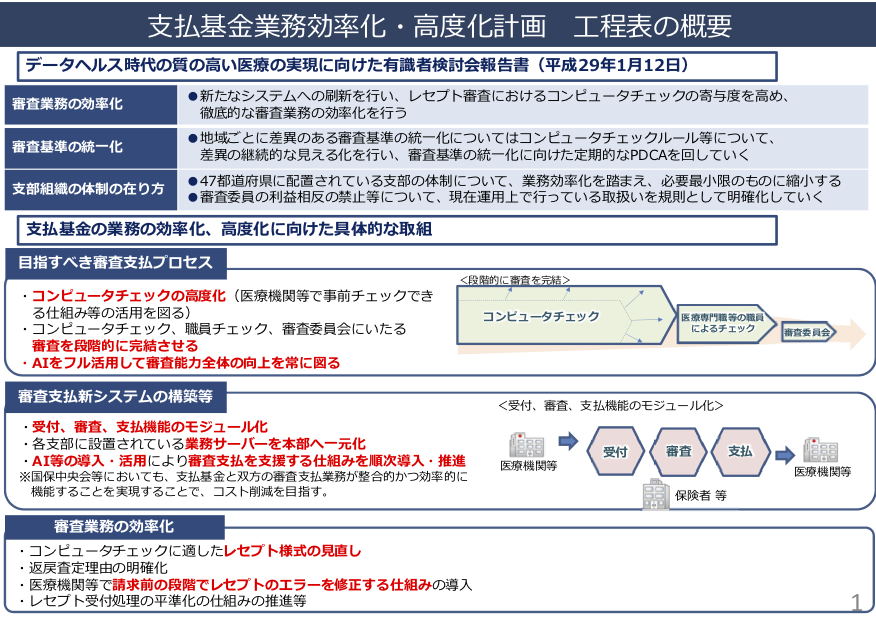 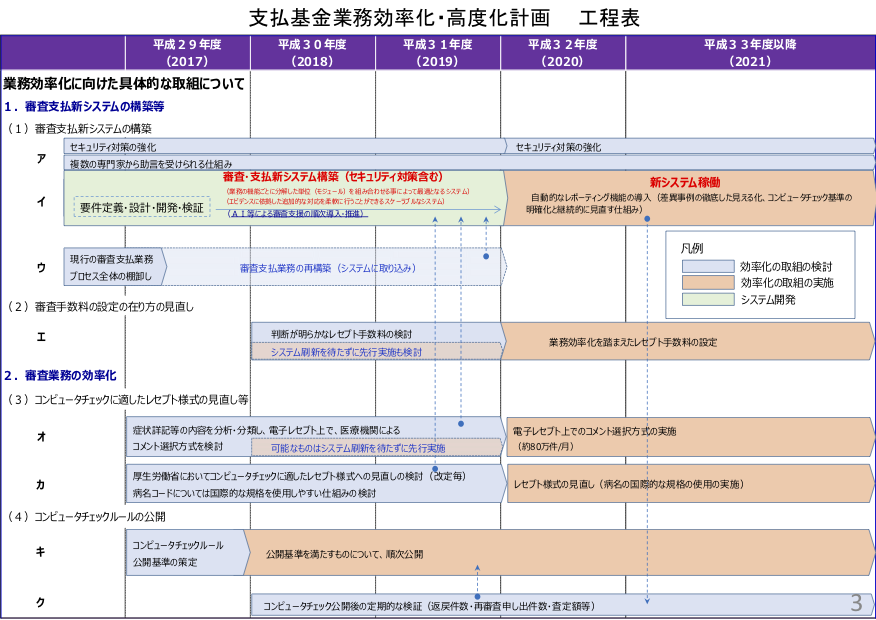 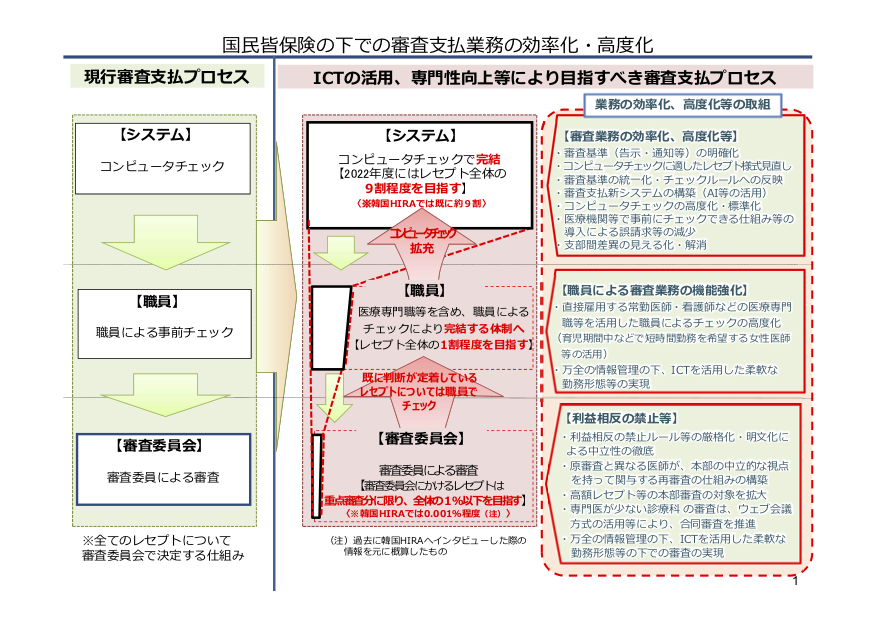 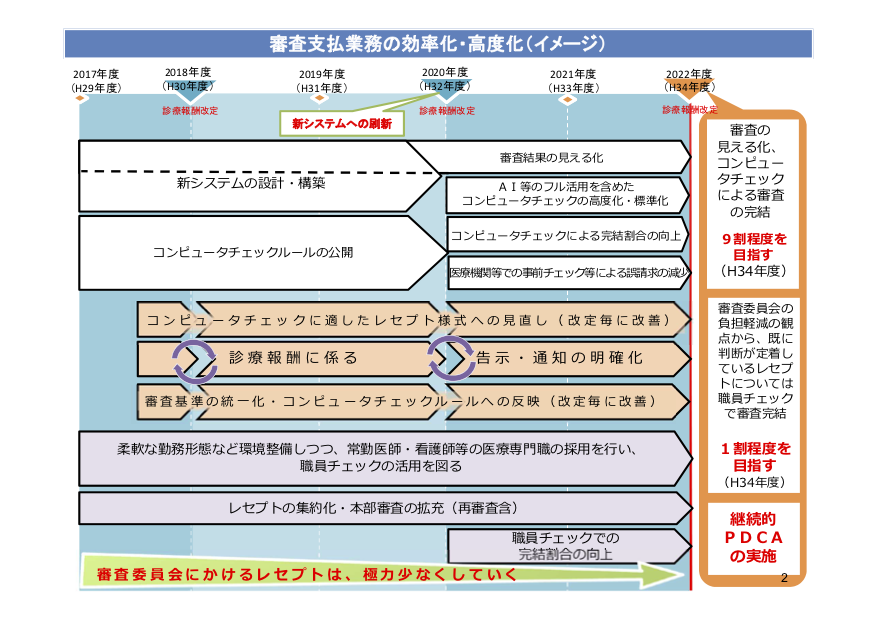 [Speaker Notes: 審査支払機関における審査の 効率化・高度化等に向けた取組について令和元年6月12日]
オンライン資格確認
159
160
オンライン資格確認システムまとめ
オンライン資格確認
色々と資料はつけておりますが・・・
スタートは令和３年３月
資格確認端末は１台は無償配布されます
無償配布されるのは確認端末だけで、接続端末は医療機関が用意
セキュリティの観点から他の業務との兼用は出来ない
管理をするのは支払基金

メリット
返戻の多い医療機関には朗報
補助金もあるので、費用負担はあまり大きくない
デメリット
資格確認サーバーとのレスポンス
マイナンバーカードと保険証を紐付けなければ使用できない
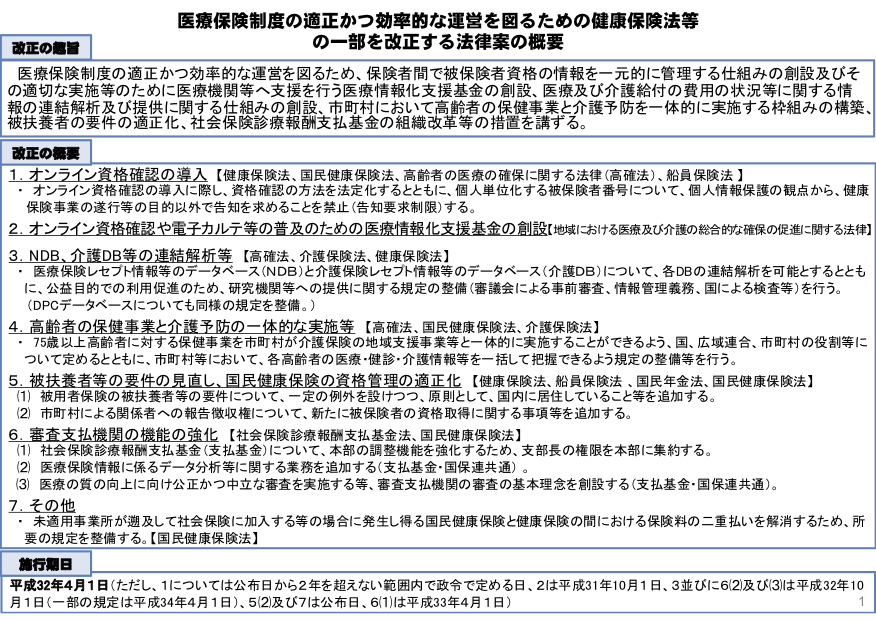 [Speaker Notes: 令和3年3月から
PHRの推進]
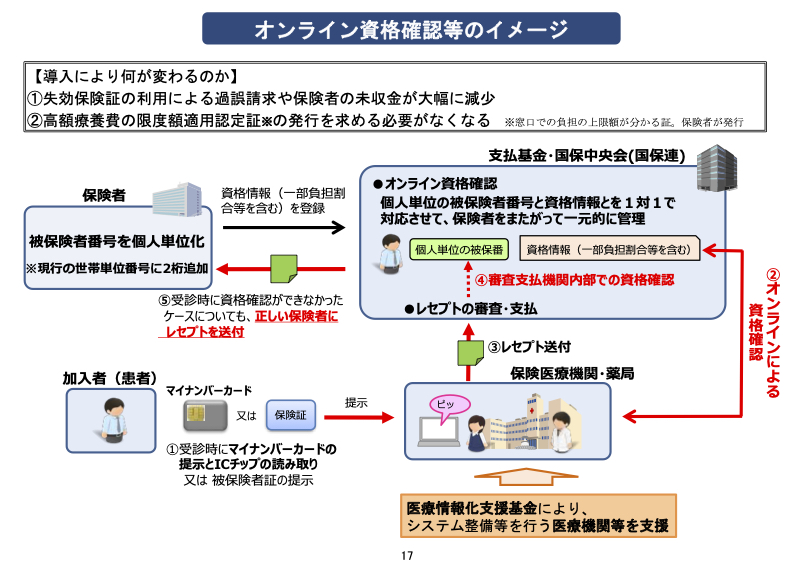 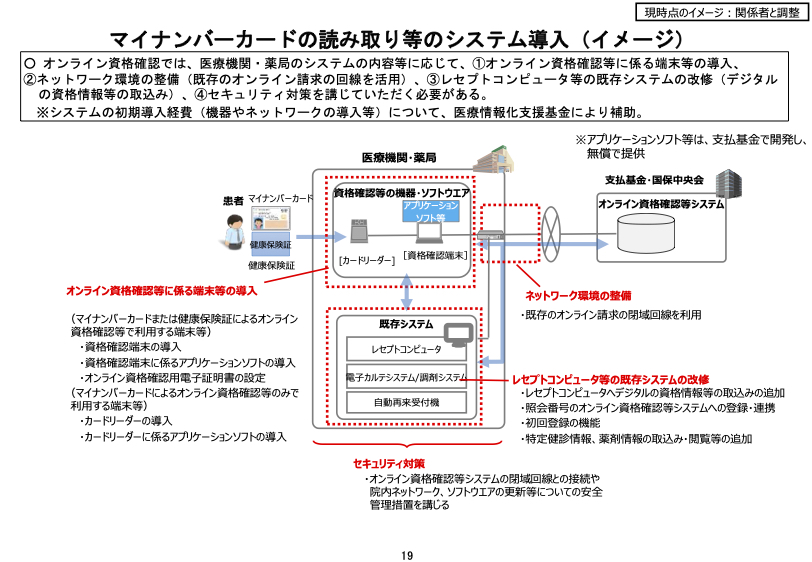 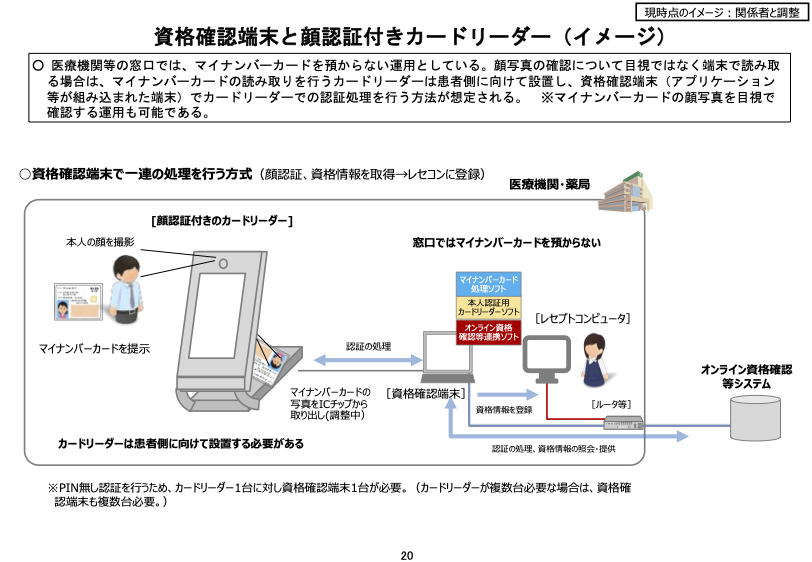 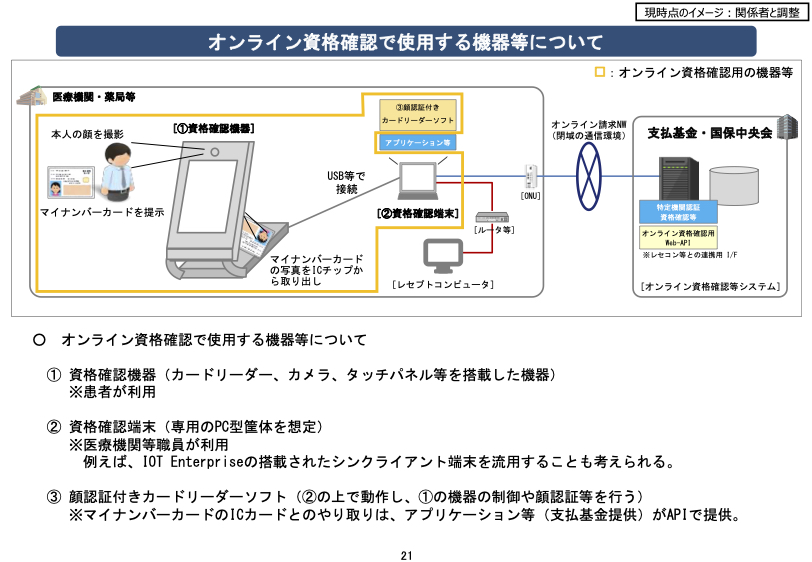 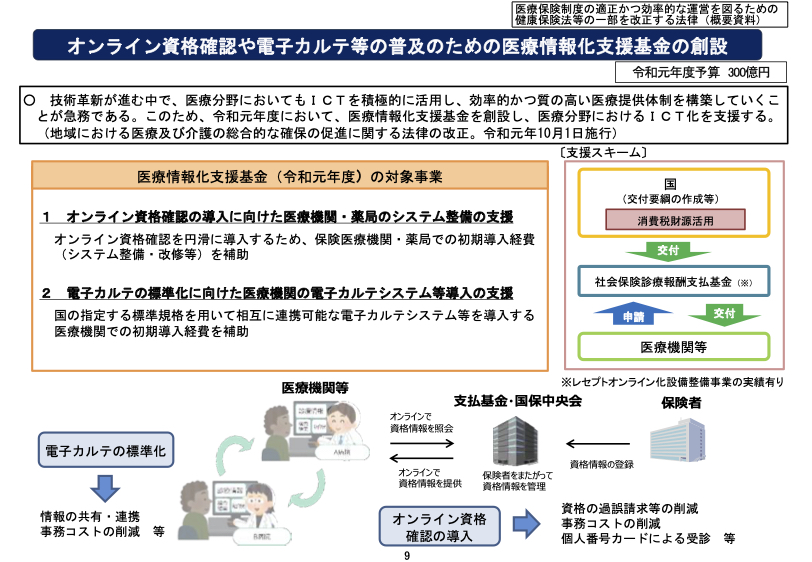 167
ご清聴ありがとうございました
本日の資料は弊社ホームページ
からダウンロードできます
http://www.medsus.jp/index.shtml
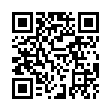 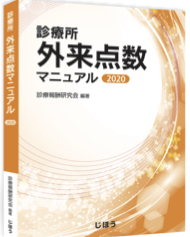 メディカルサポートシステムズ細谷邦夫様編著
じほう社より刊行予定です。
『患者さんと共有できる外来点数マニュアル
　　　　　　　　　　　　　　　　　　　２０２０年度版』